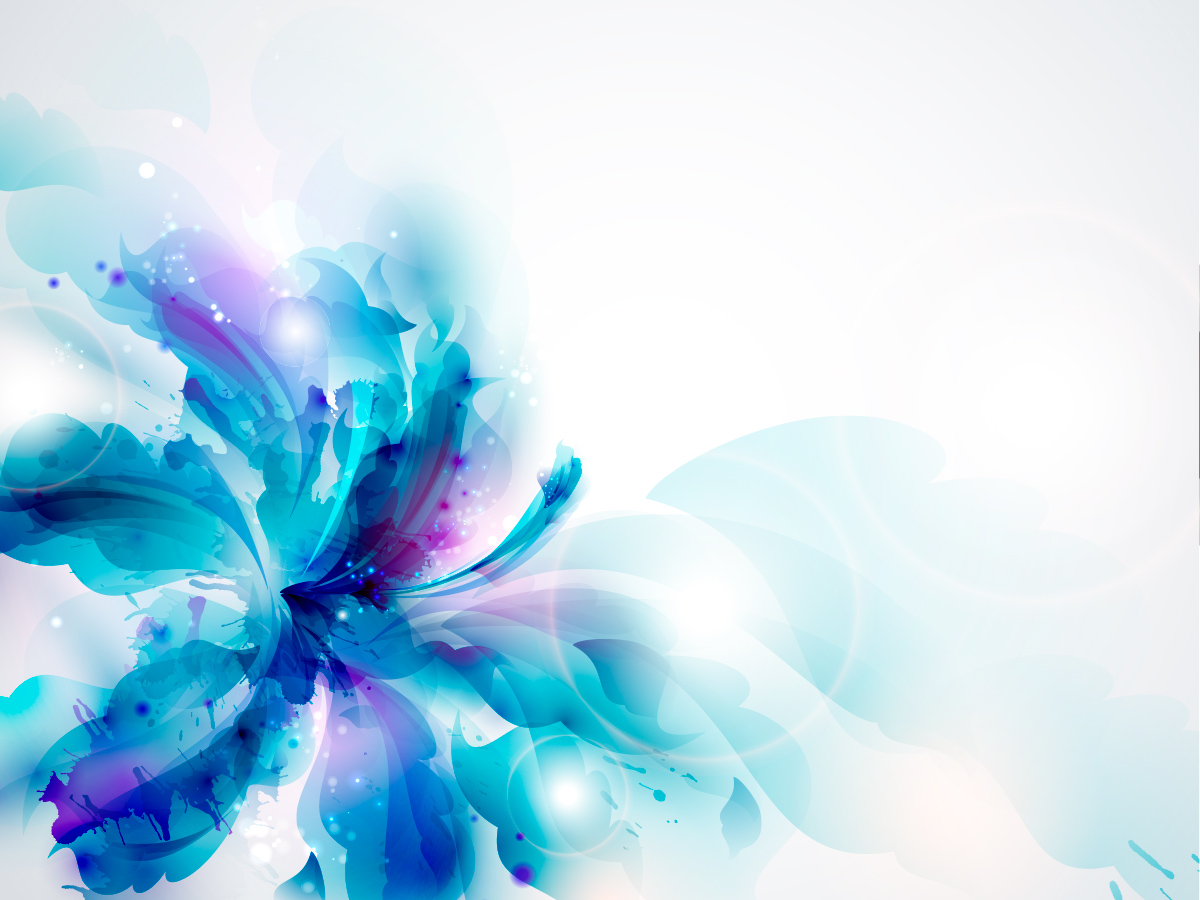 МКОУ Новлянская ООШВолонтёрский отряд «Свет в окне»
«Калейдоскоп 
методических идей- 2021»
Номинация «Рассказ о нас»
Автор: Шершнева Ольга Владимировна, заместитель директора по УВР, руководитель волонтёрского отряда «Свет в окне»
2021 год
Волонтёрский отряд Новлянской школы 
«Свет в окне» был создан в 2015 году
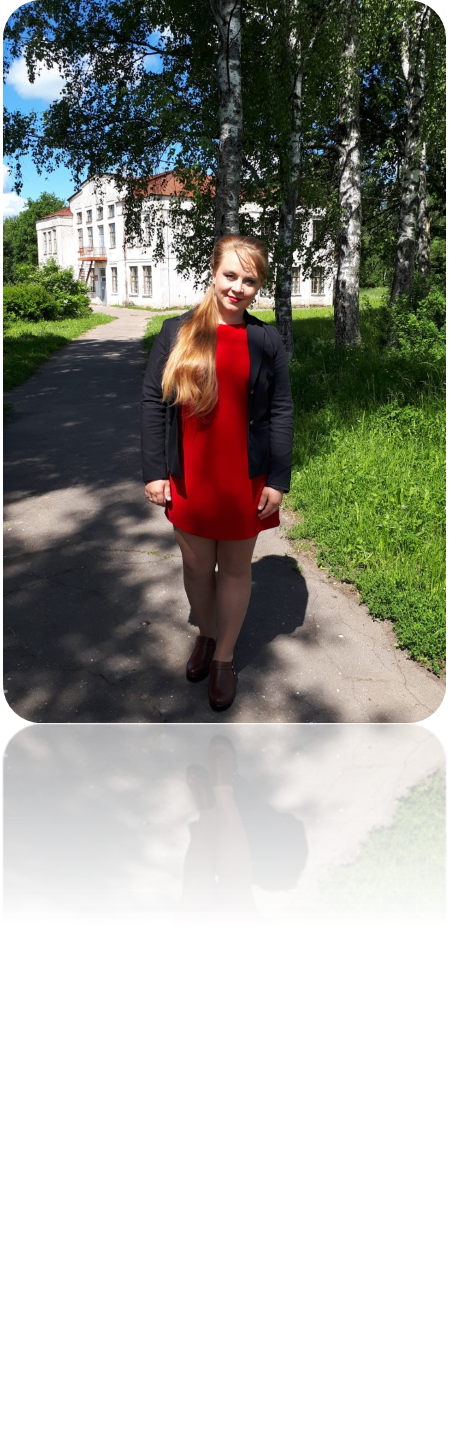 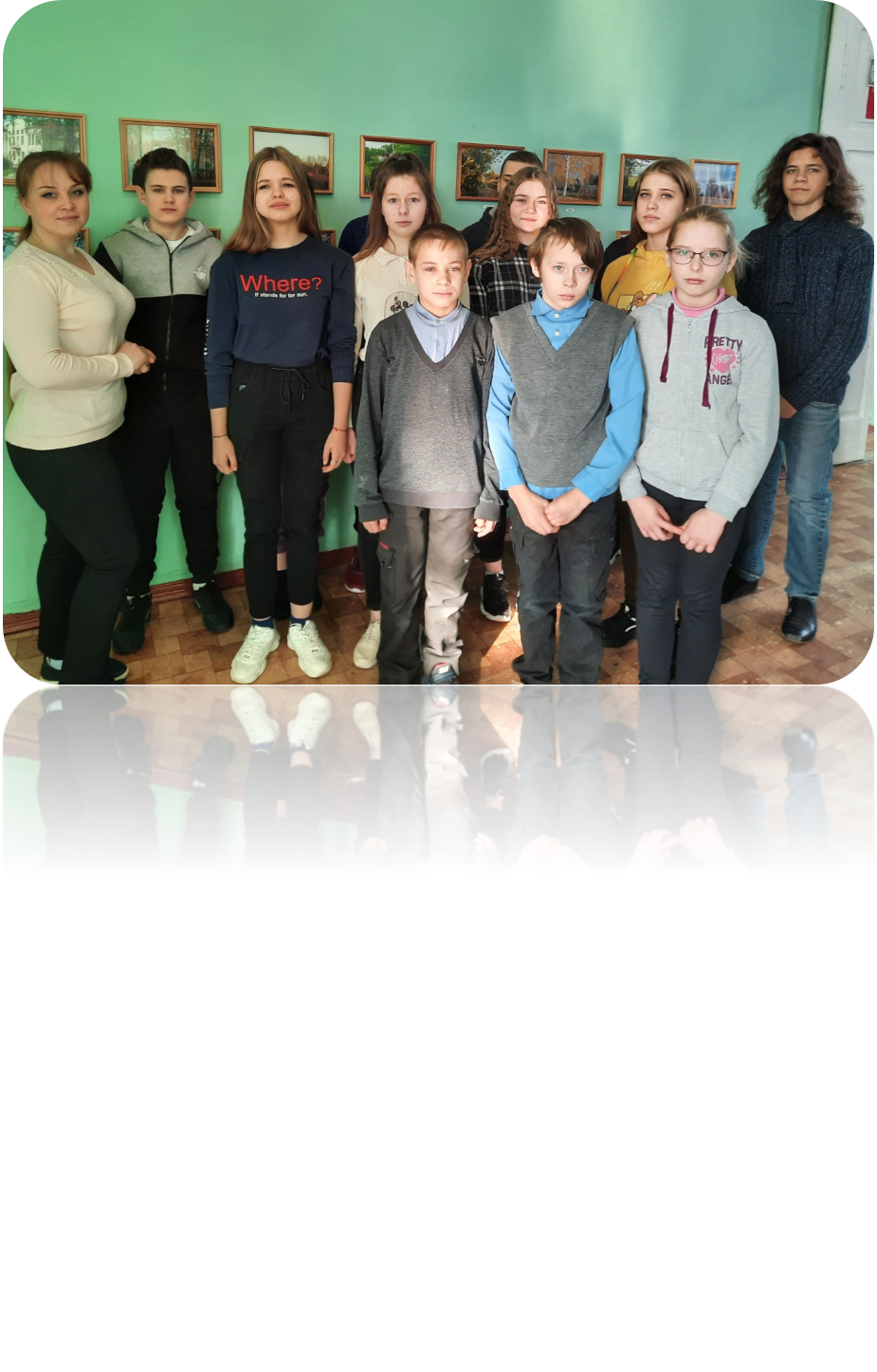 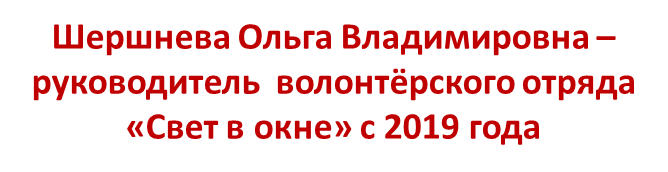 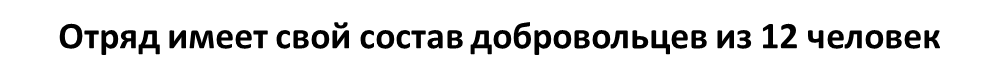 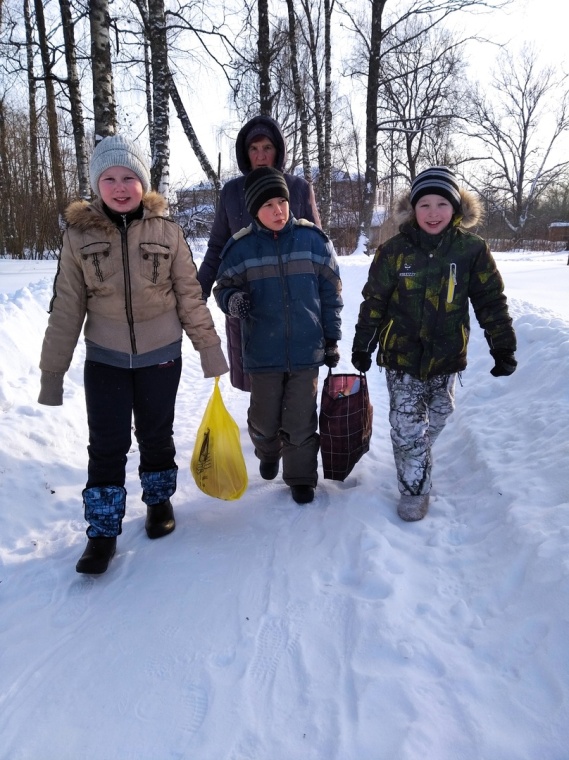 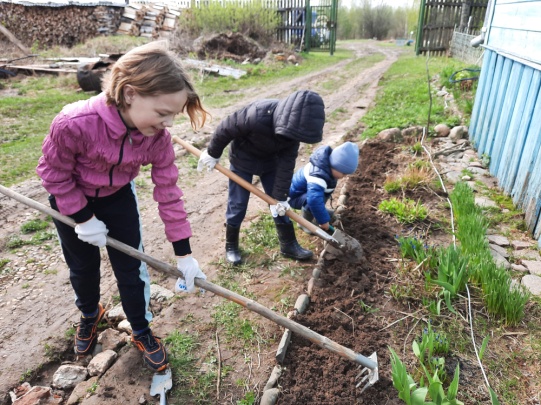 Наш девиз:«Наш девиз – не унывать, всем помочь не опоздать!»
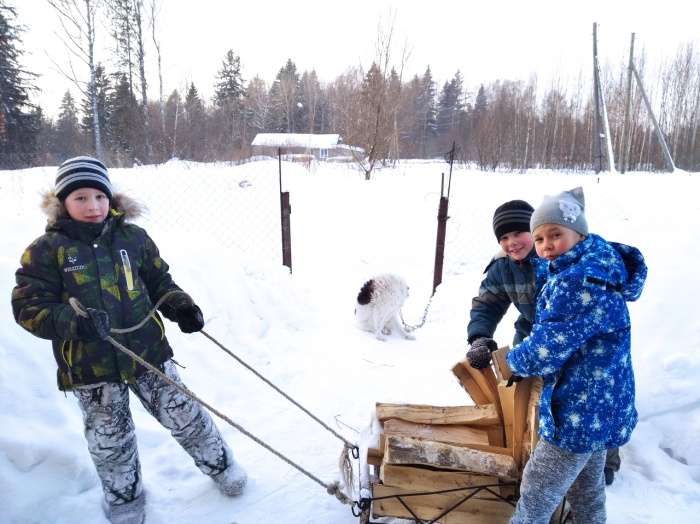 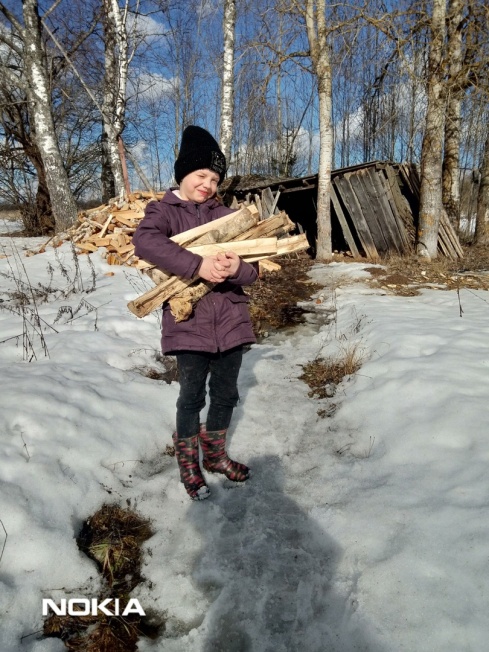 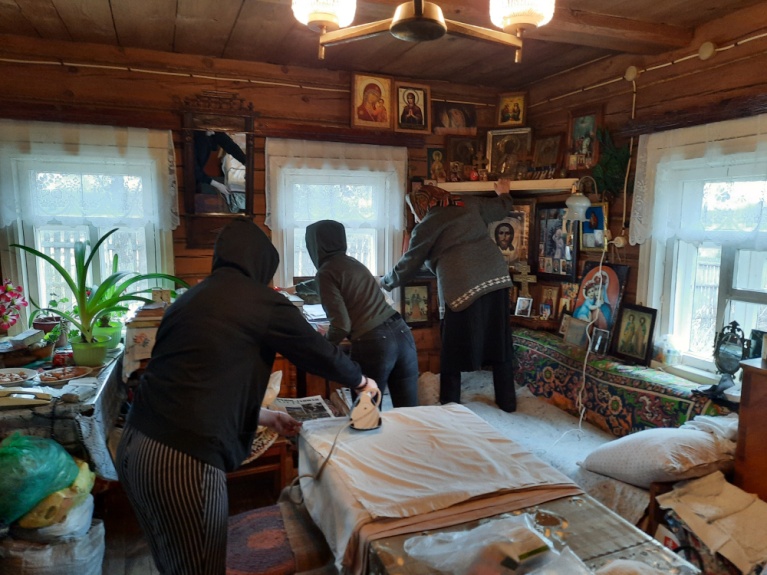 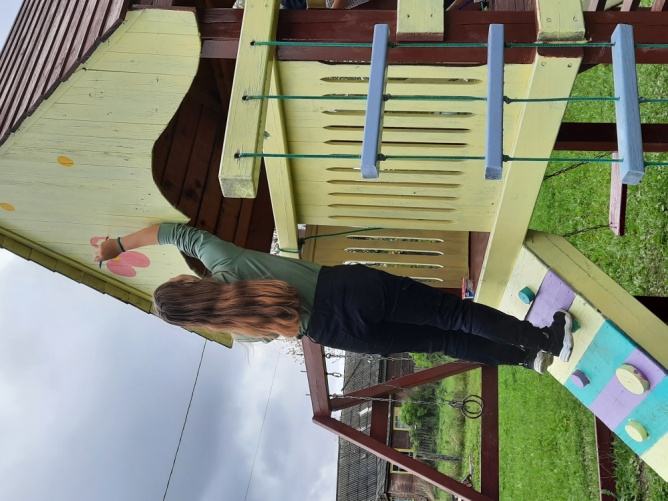 ГРАЖДАНСКО-ПАТРИОТИЧЕСКОЕ
Помощь храму в с.Новлянское
СОЦИАЛЬНОЕ
Помощь храму в с.Семёновское
ЭКОЛОГИЧЕСКОЕ
«Свет        
в окне»
Наш волонтёрский отряд имеет несколько направлений:
СОЦИАЛЬНОЕ НАПРАВЛЕНИЕ
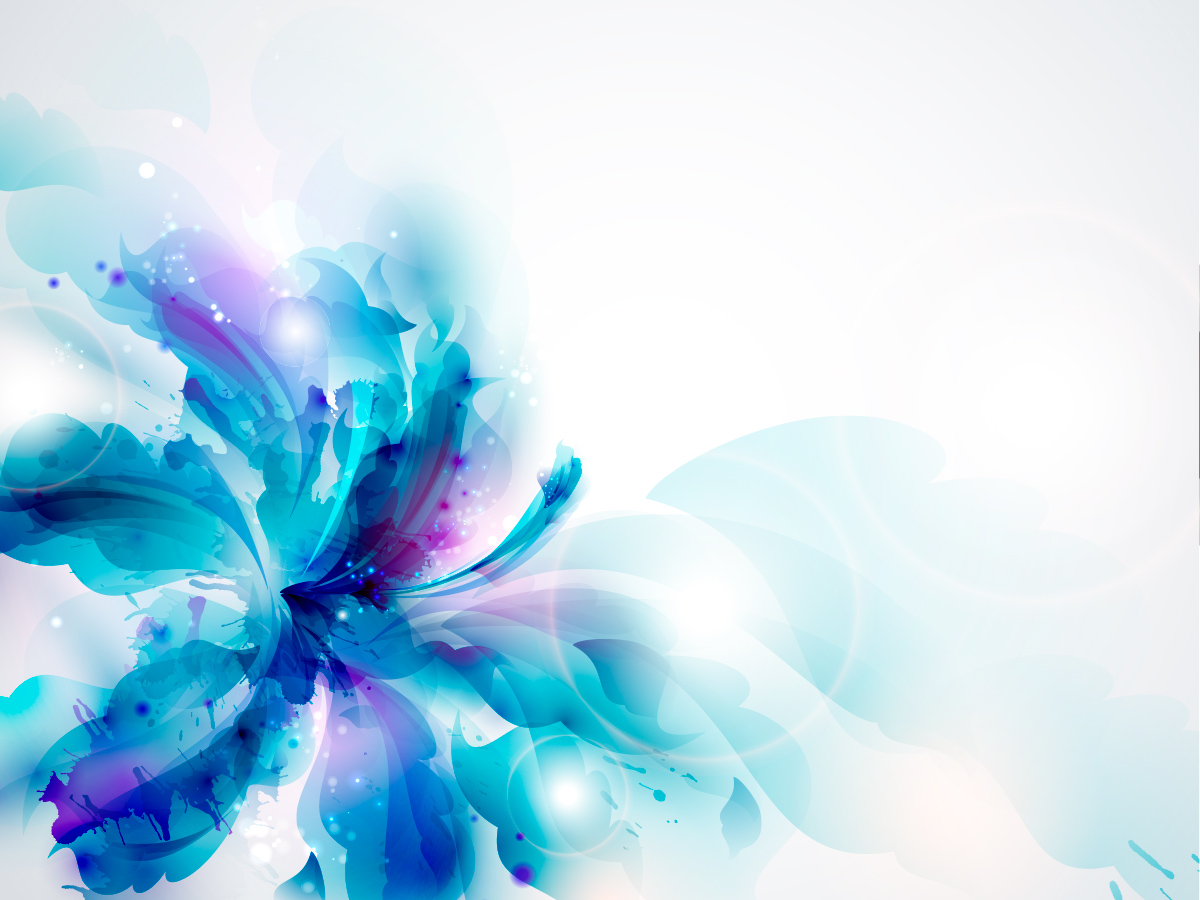 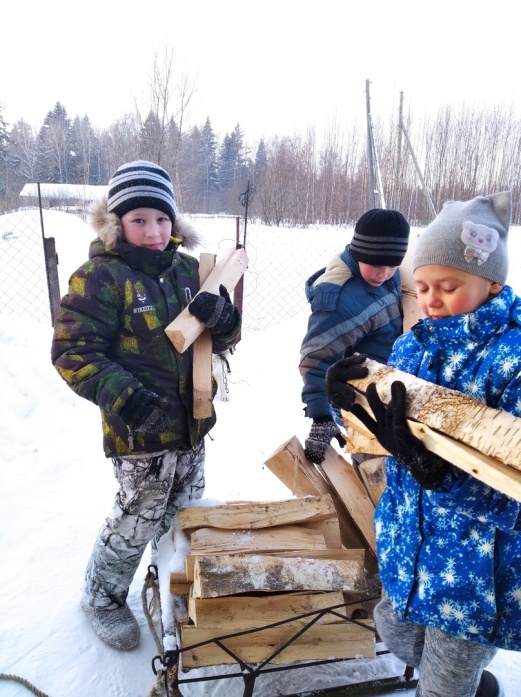 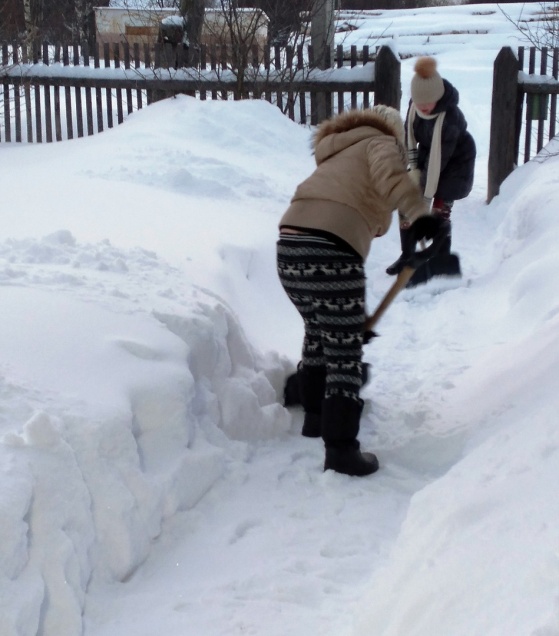 Помощь пожилым людям
Помощь Новлянскому детскому саду (дошкольной группе МКОУ Новлянской ООШ)
Поздравление учителей-пенсионеров с праздниками
Поздравление жителей села Новлянское и близлежащих деревень с праздниками (плакатами)
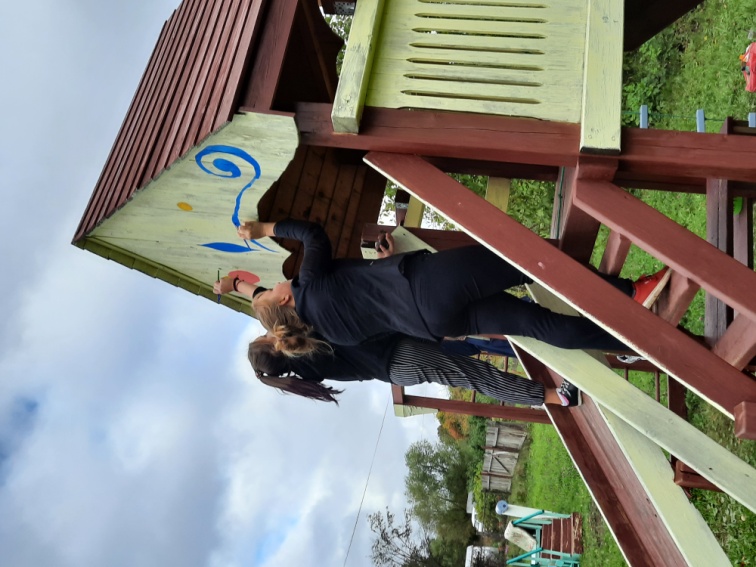 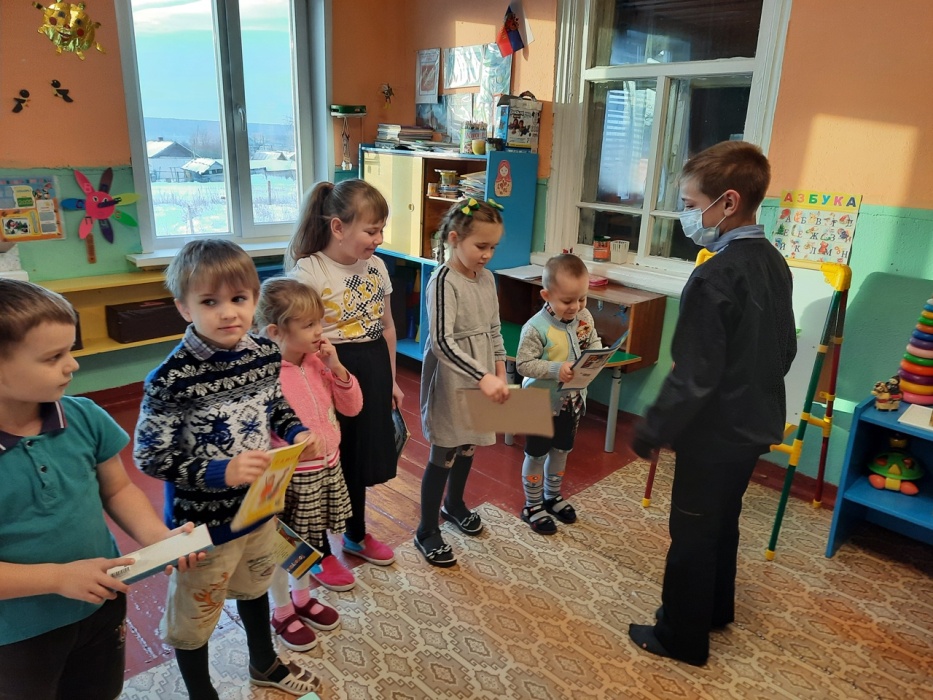 Помощь пожилым 
Ребята-волонтёры помогают донести продукты из магазина, принести воды.
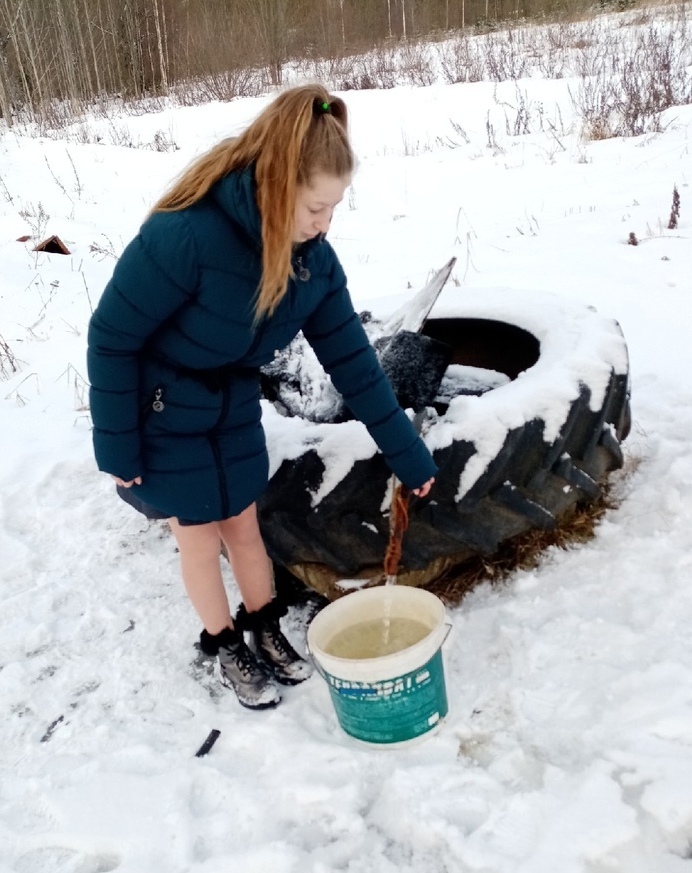 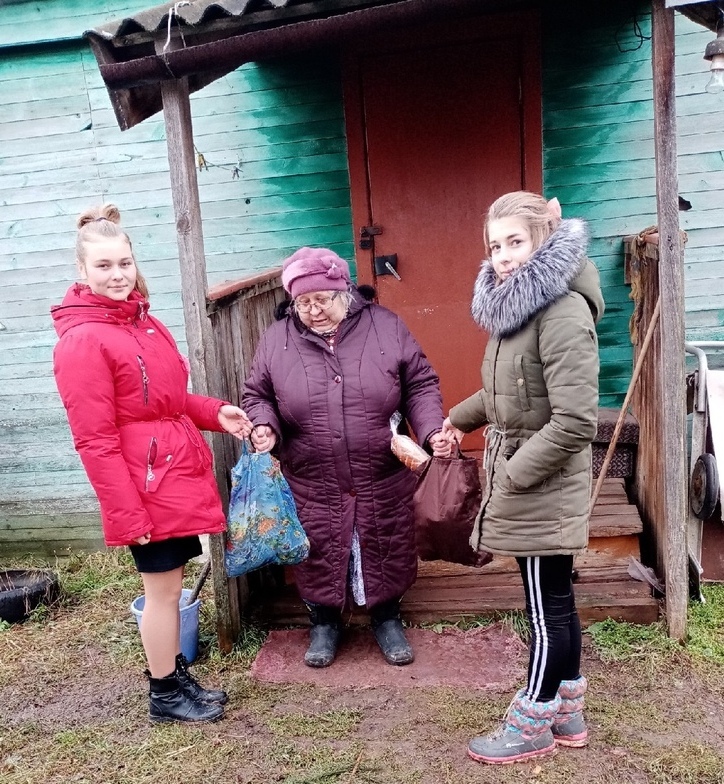 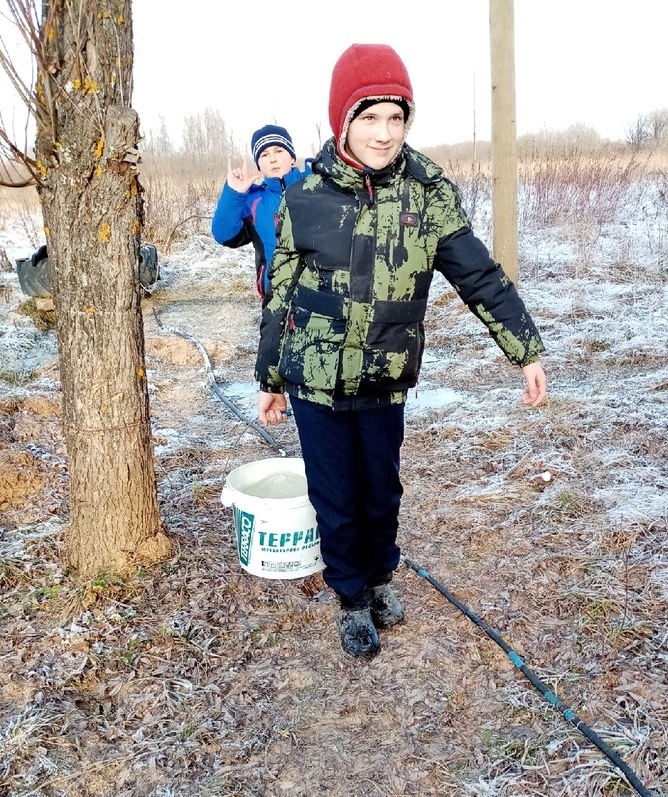 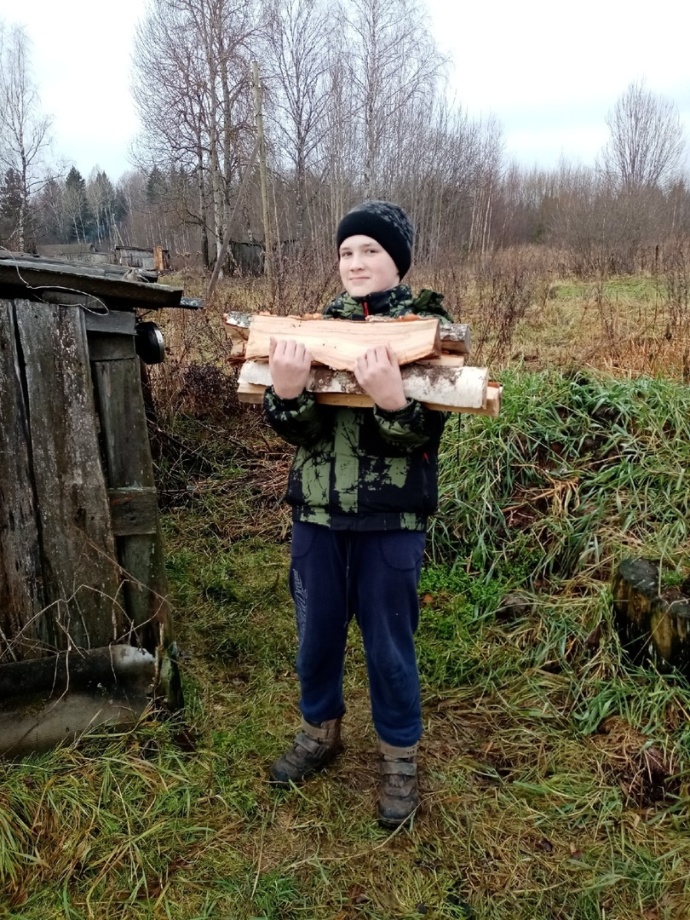 Помощь пожилым 
Ребята помогают наносить дров в дом, осенью ребята помогают убрать опавшие листья и яблоки.
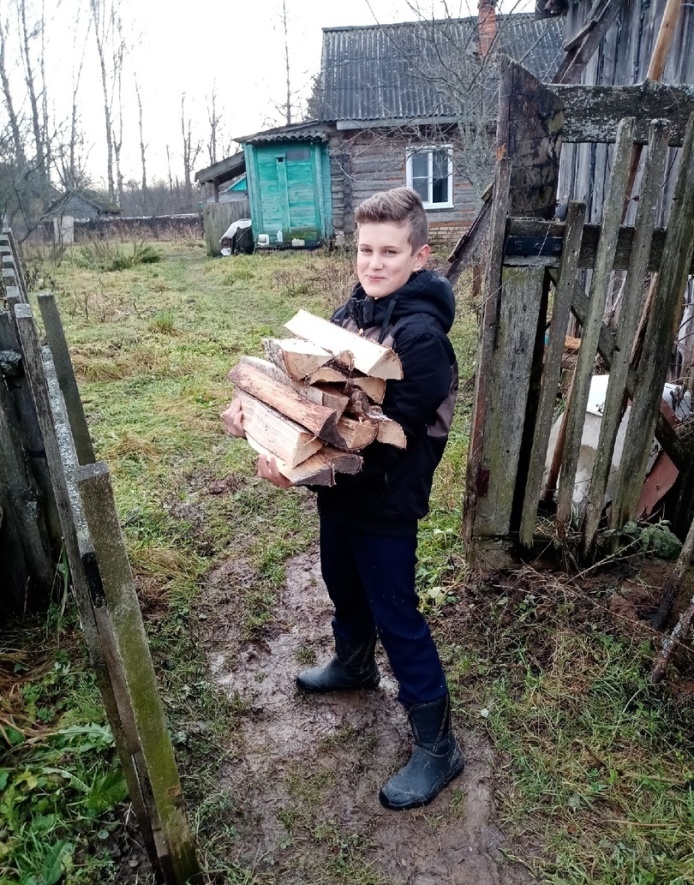 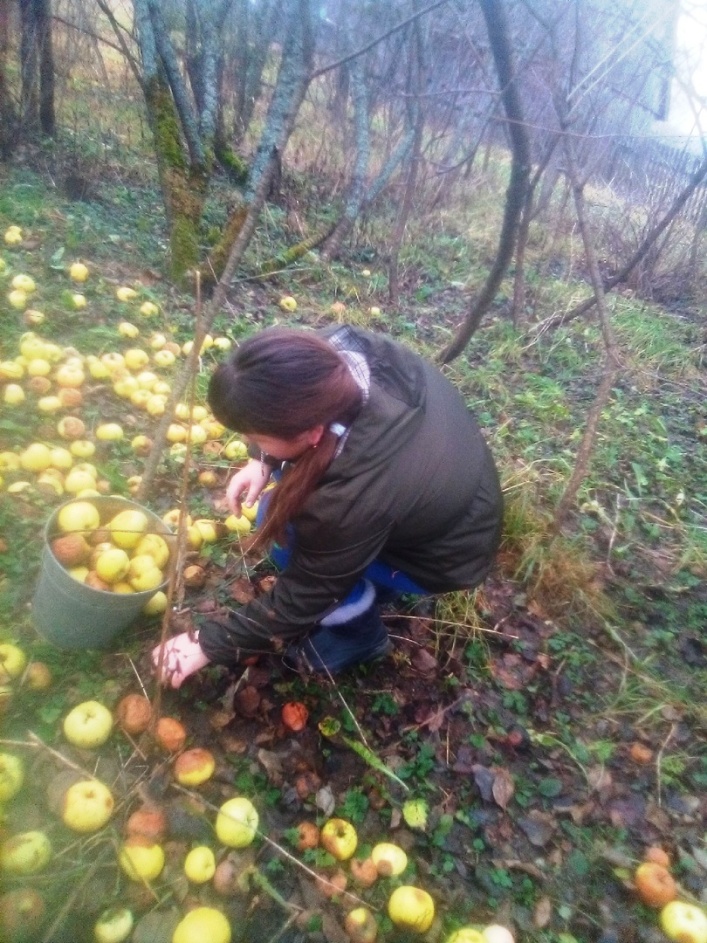 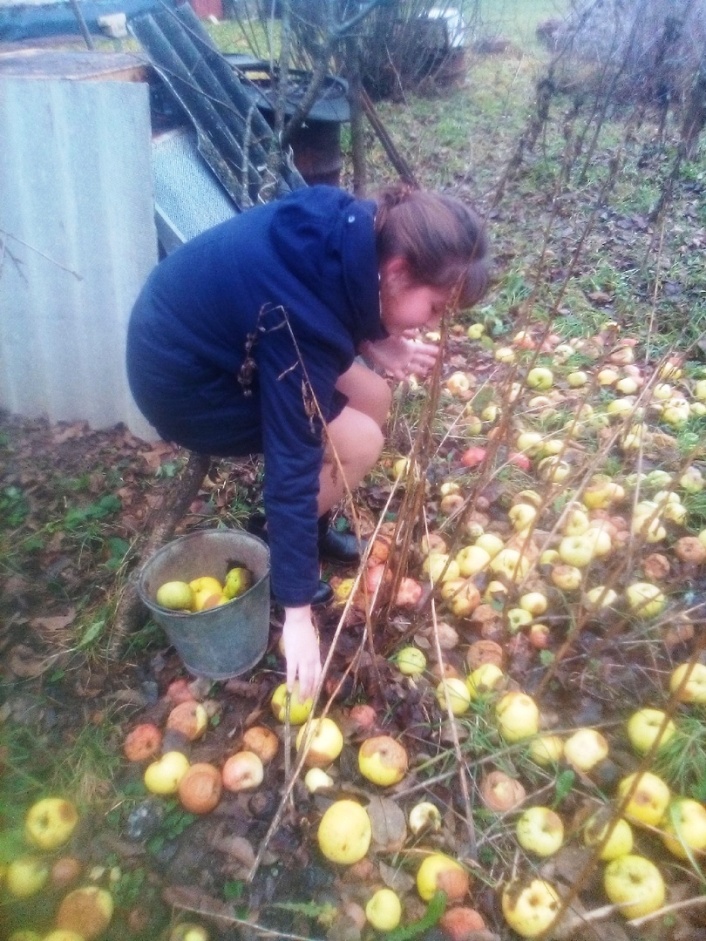 Помощь пожилым 
Зимой ребята помогаю в расчистке снега
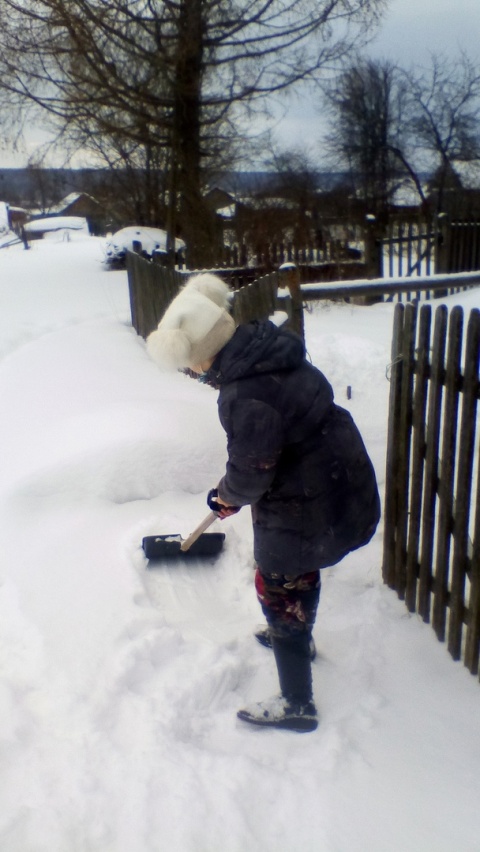 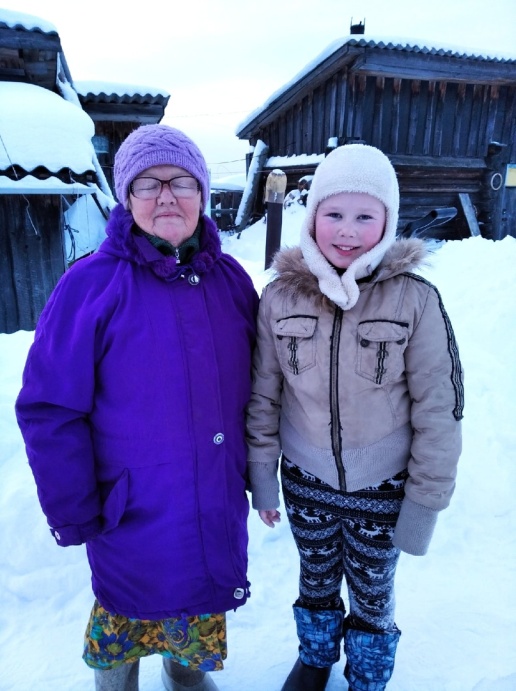 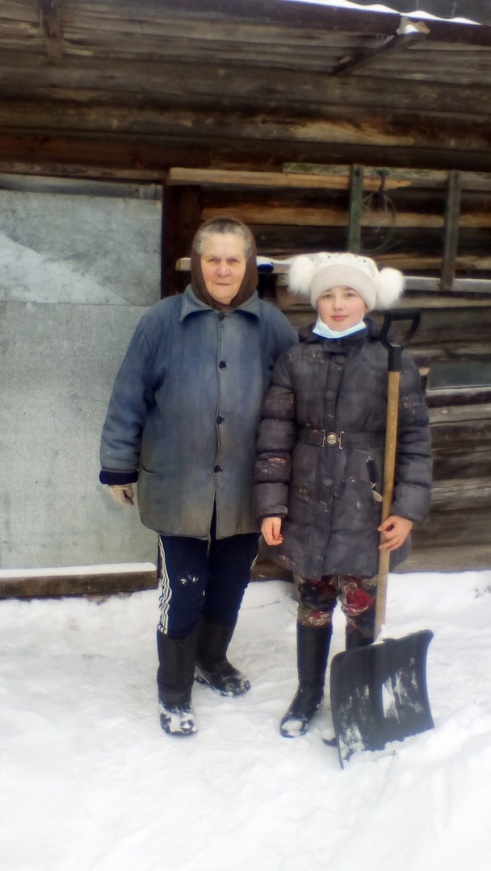 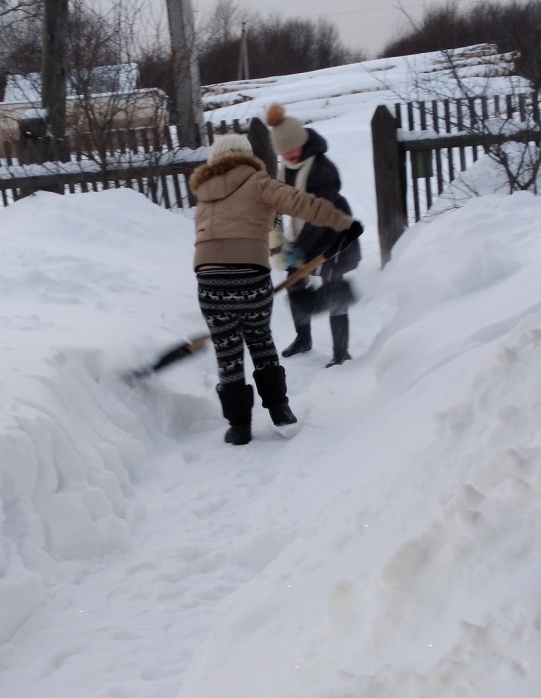 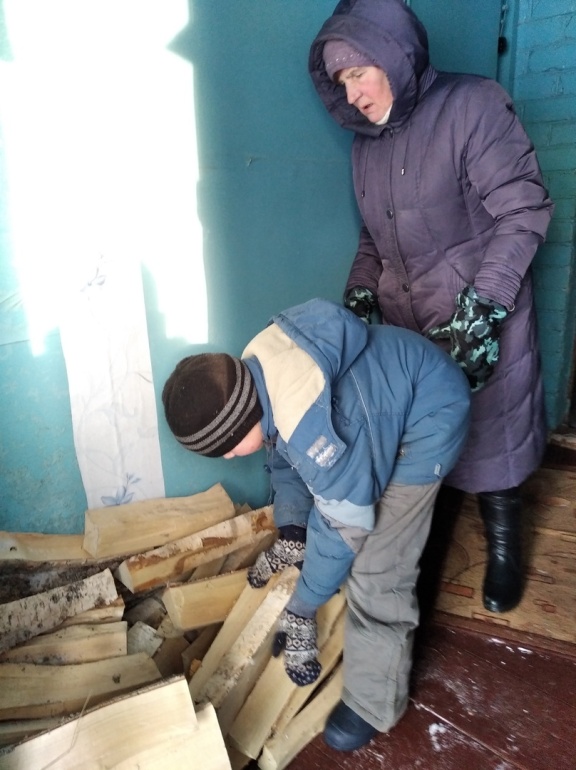 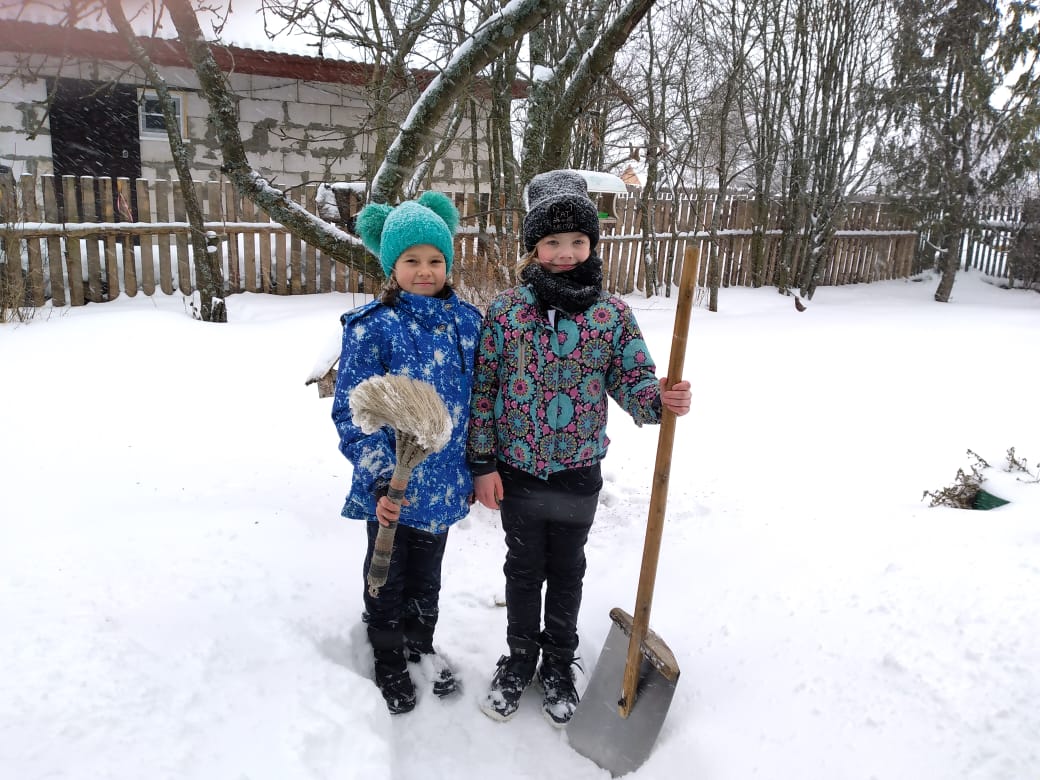 Помощь Новлянскому детскому саду
Волонтёры старших классов выровняли дорогу перед садиком и разрисовали детскую площадку
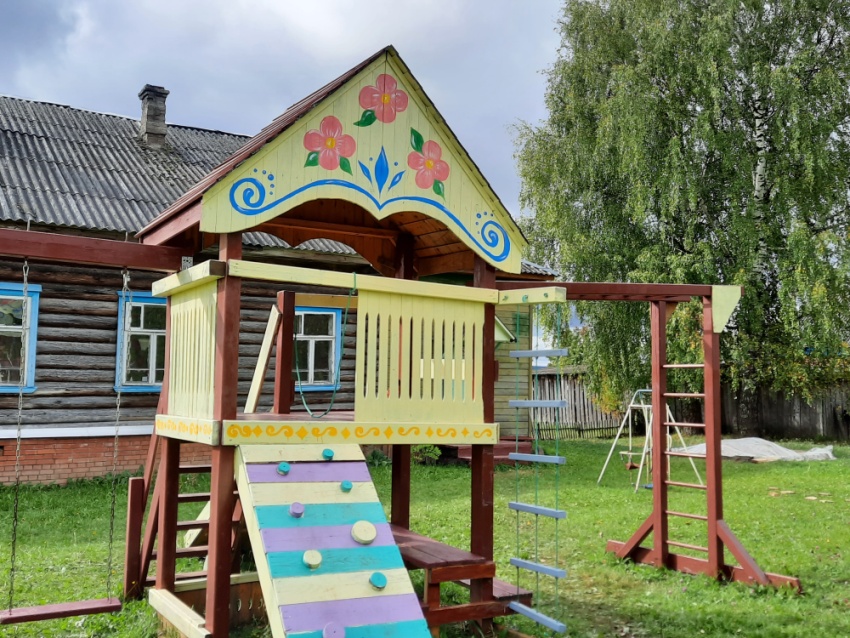 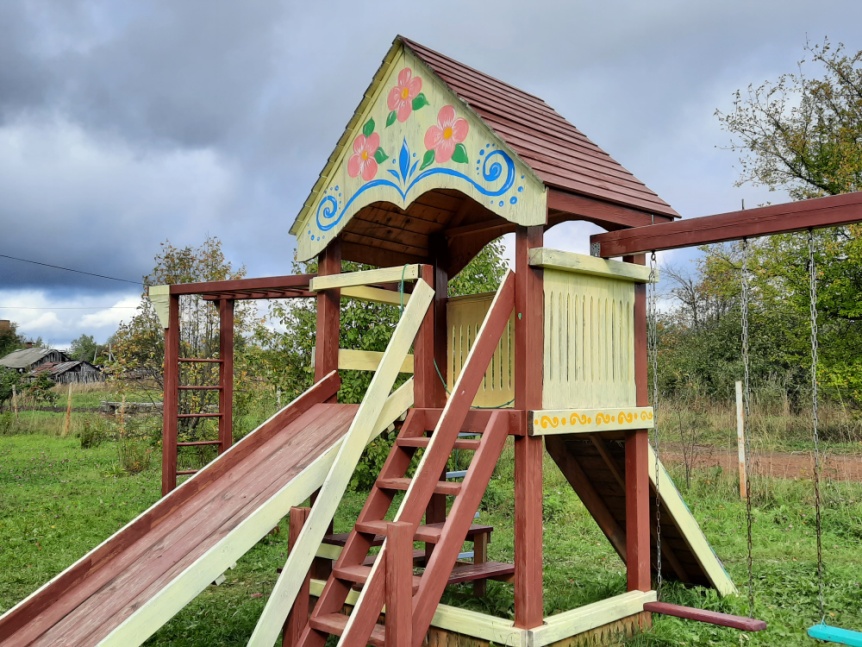 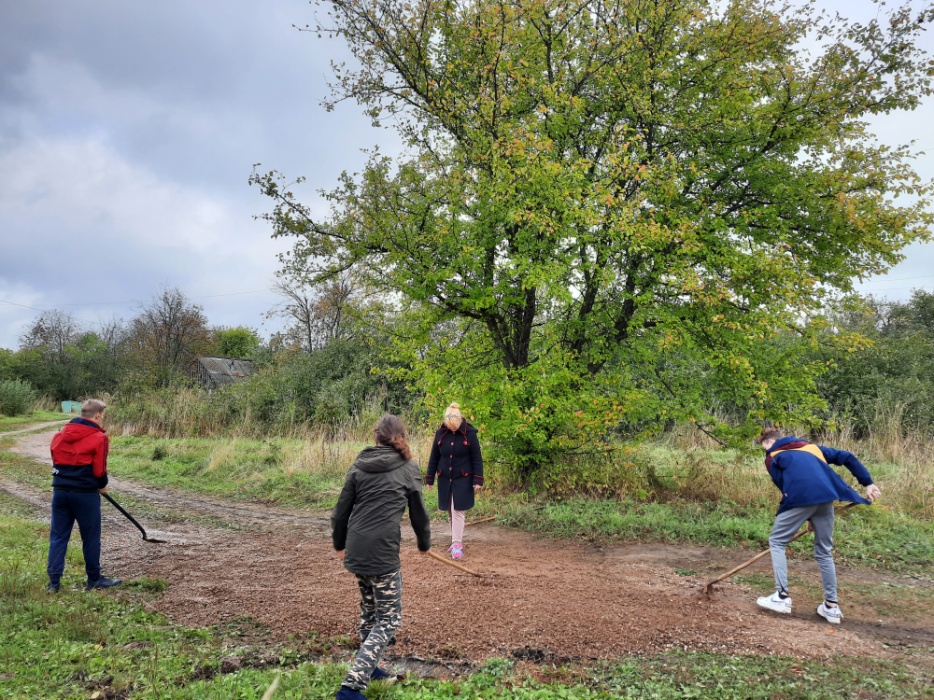 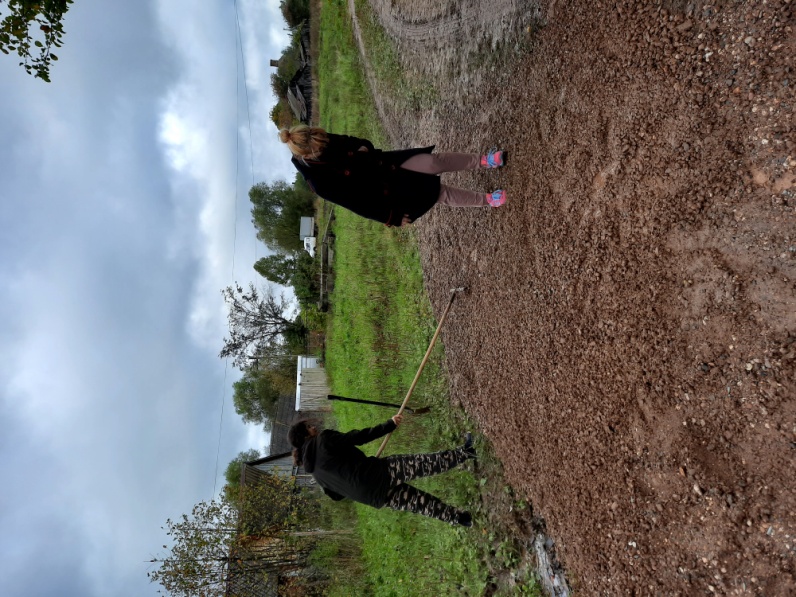 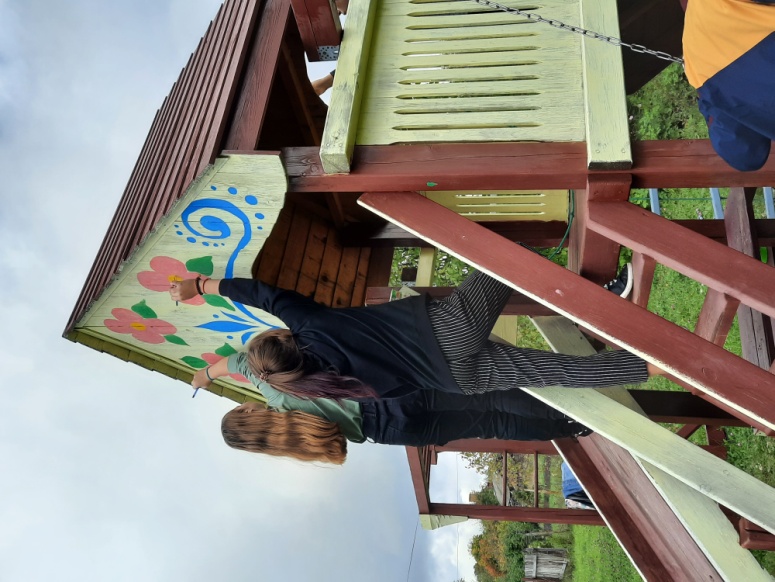 Помощь  Новлянскому детскому саду
Акция «Неделя добра»Ребята подарили канцтовары и детские книги воспитанникам детского сада
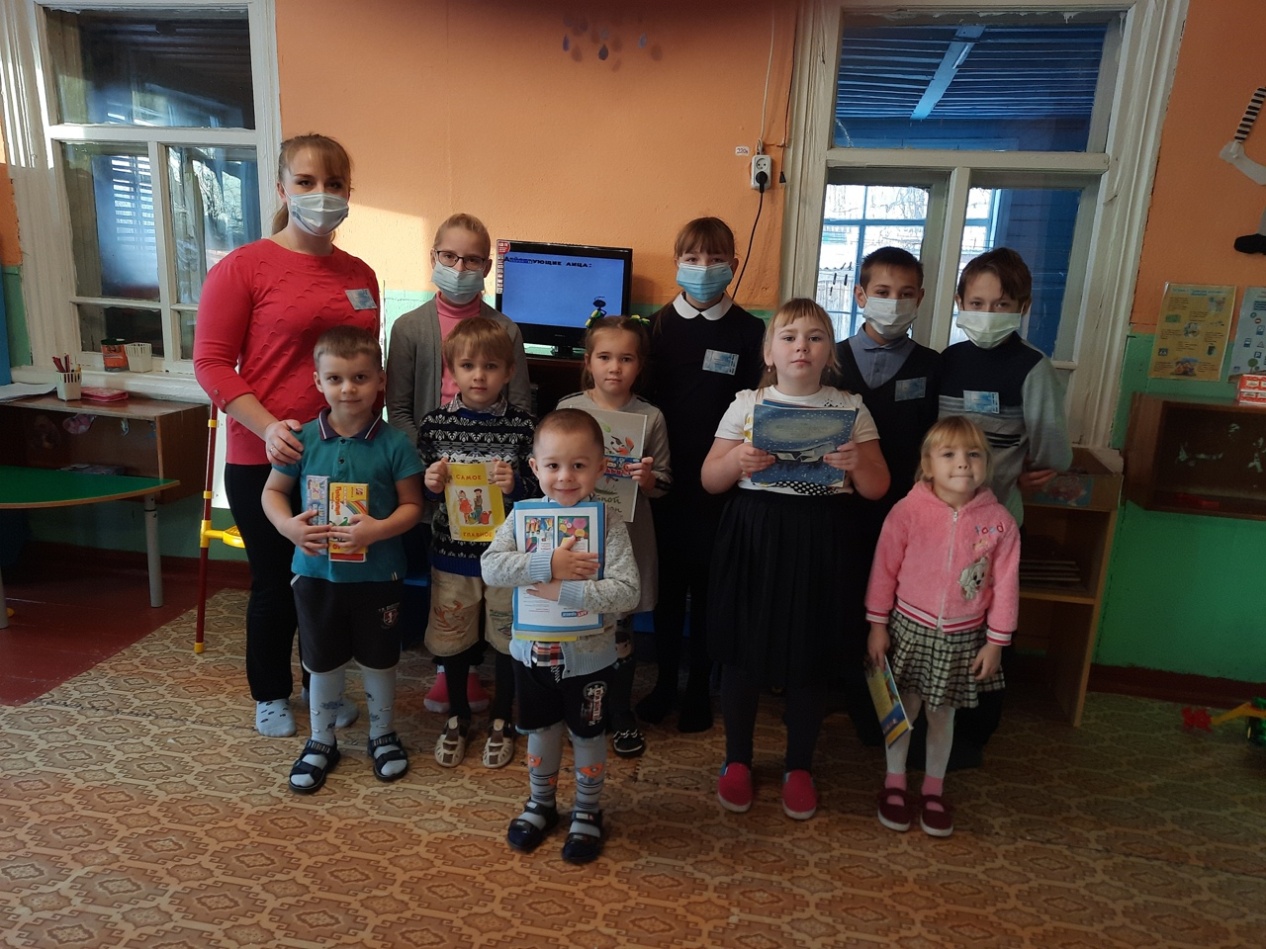 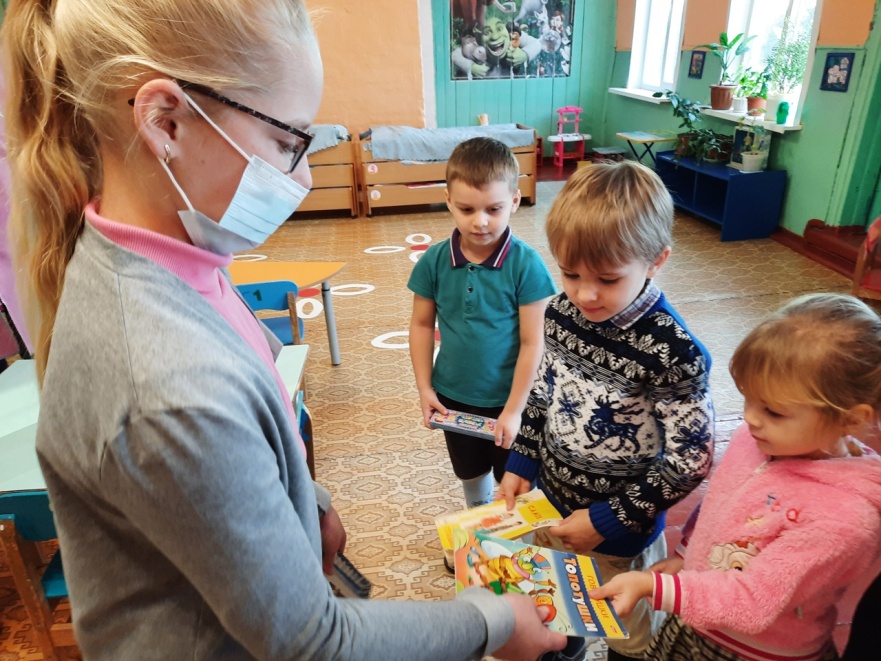 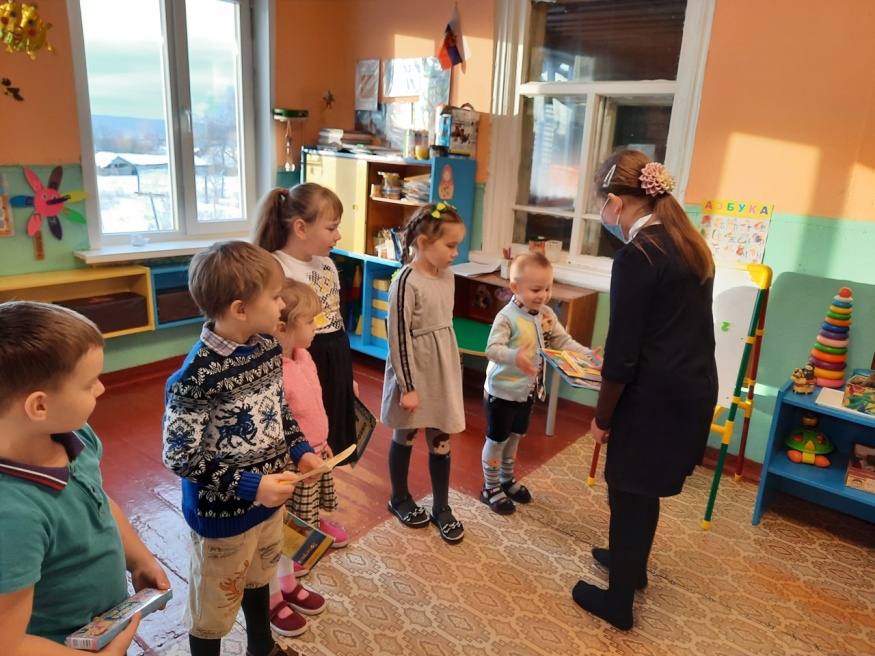 Поздравление учителей-пенсионеров 
с Днём учителя
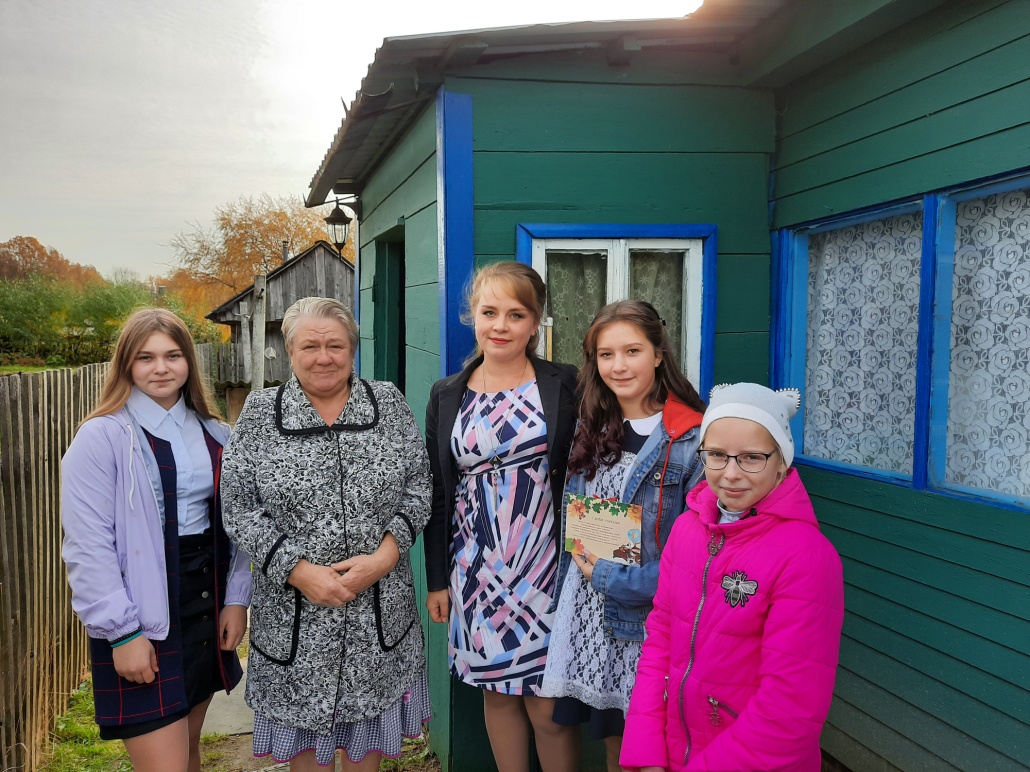 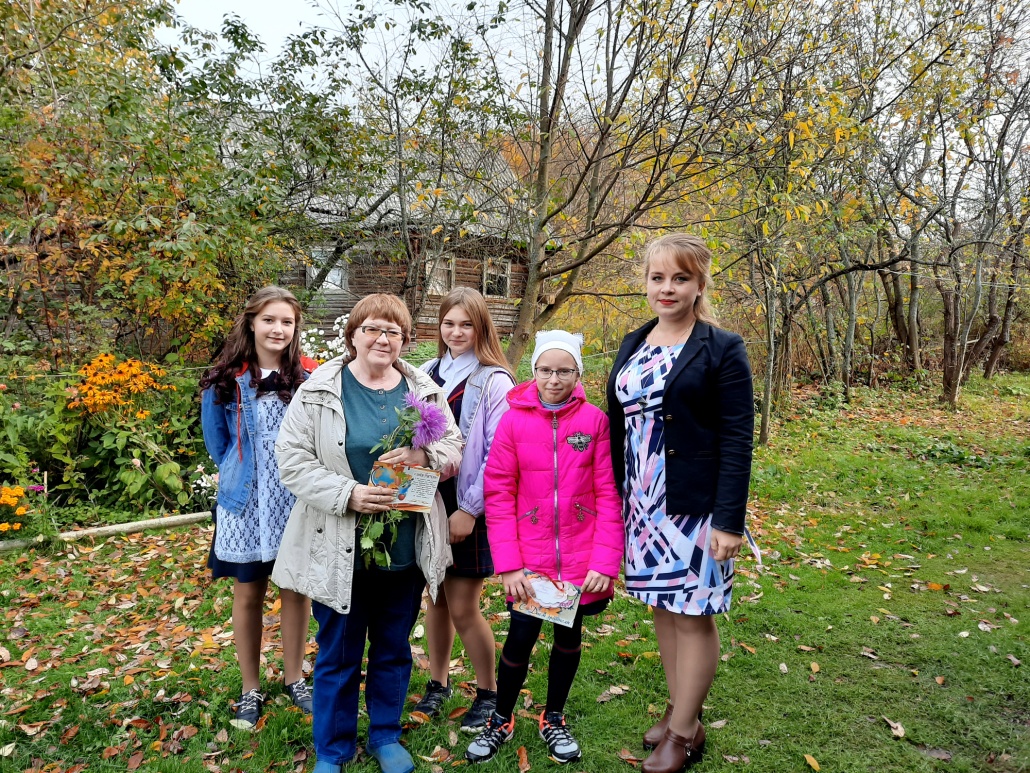 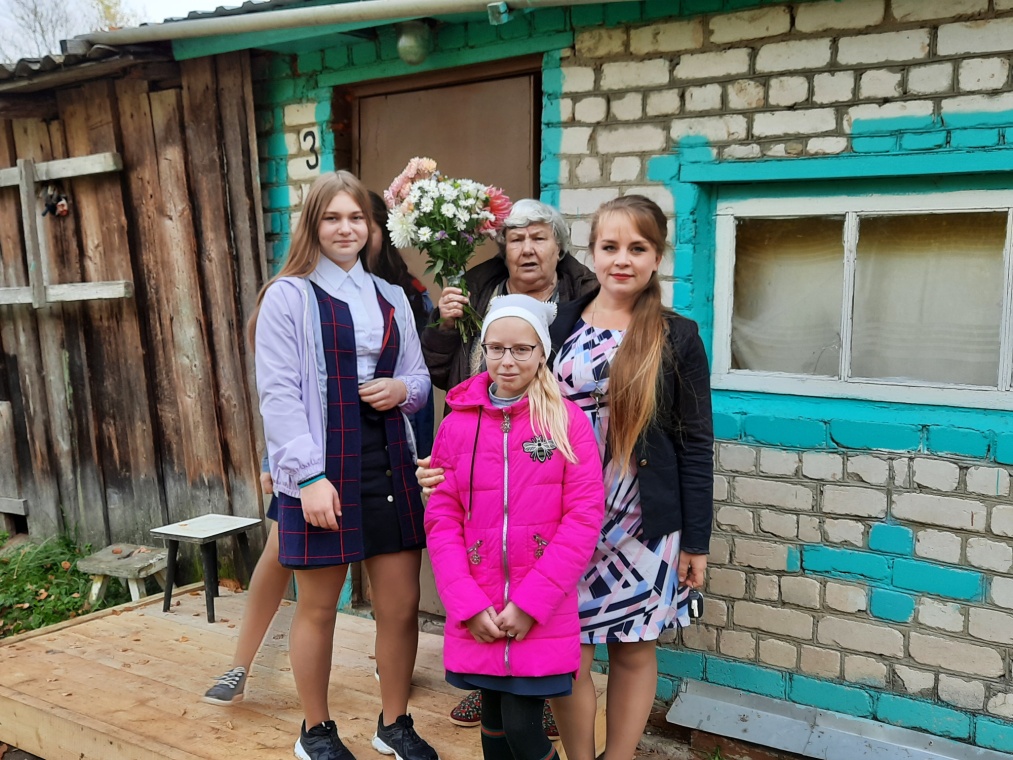 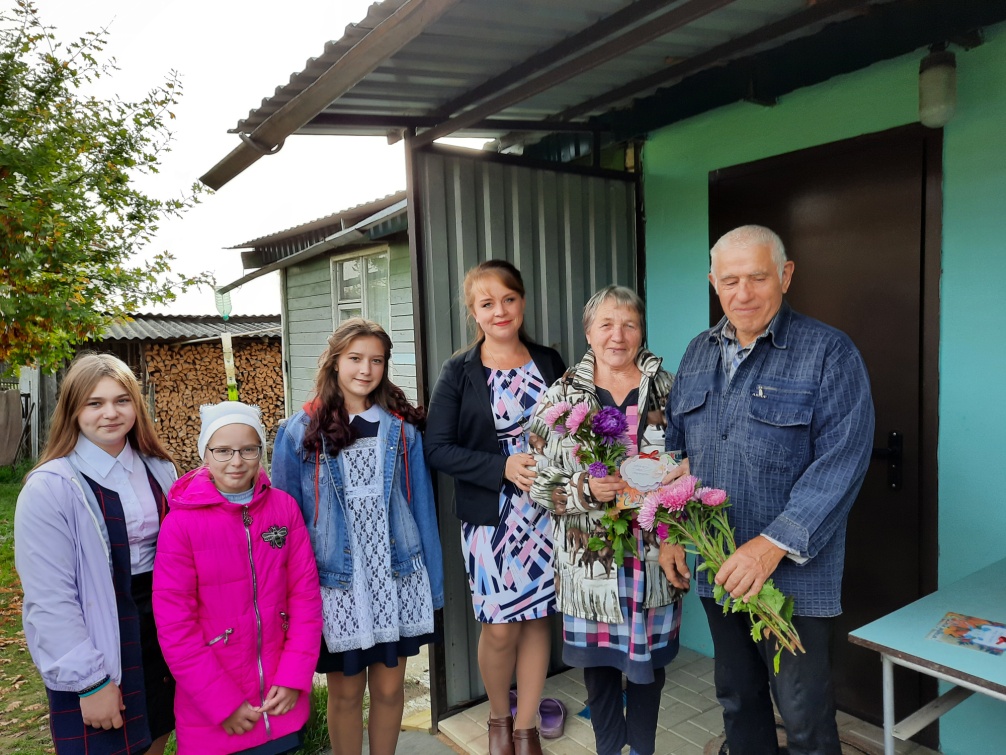 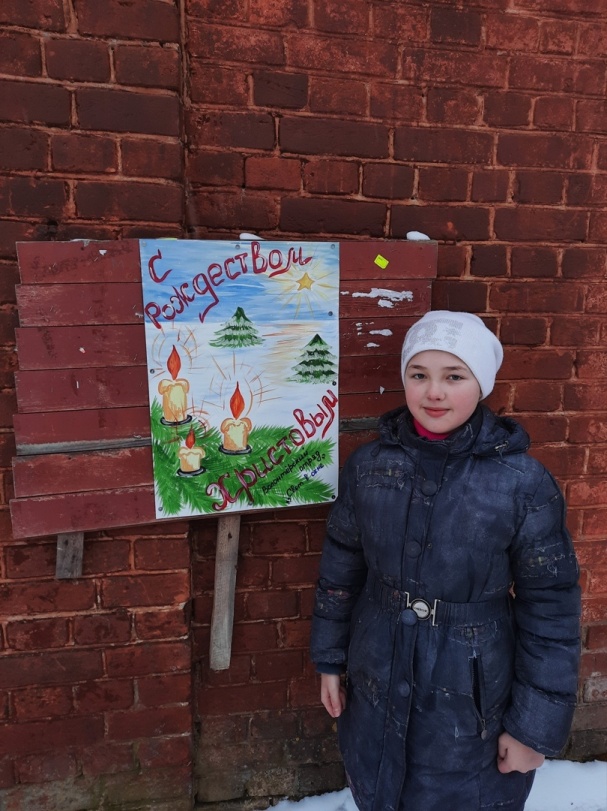 Поздравление жителей с. Новлянское, с. Курень, д.Фоминское, д. Торопиха с Новым годом и Рождеством.
Наши волонтёры рисуют плакаты и развешивают в деревнях.
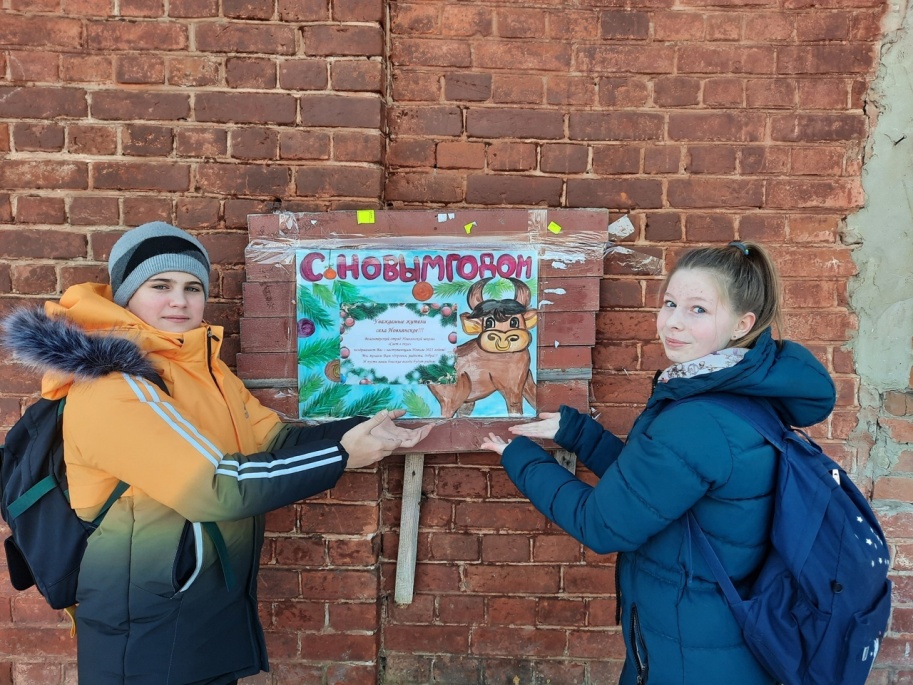 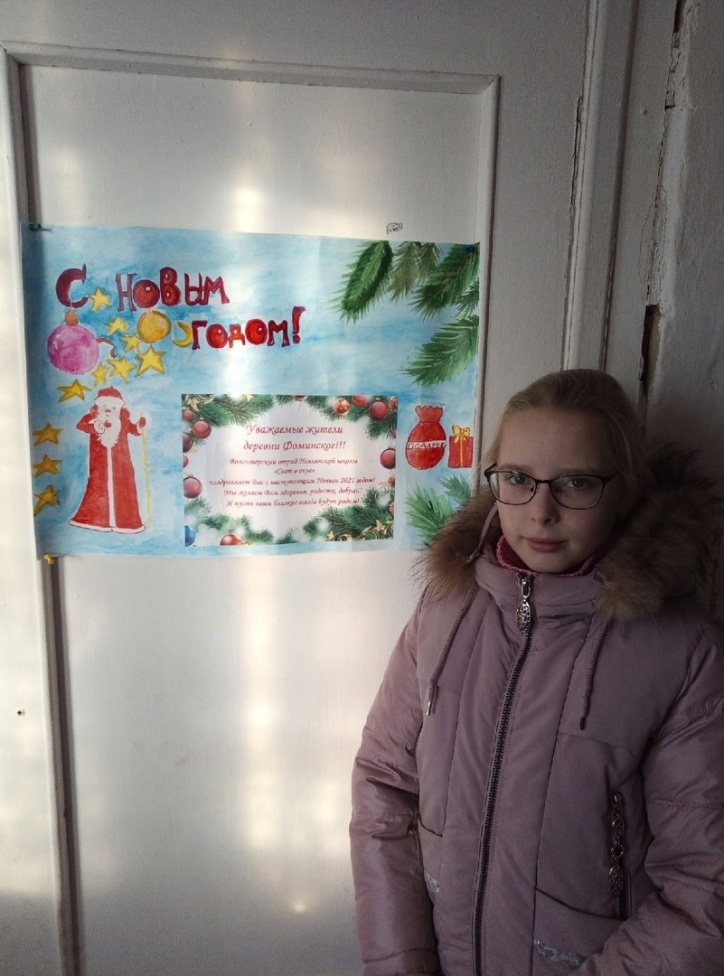 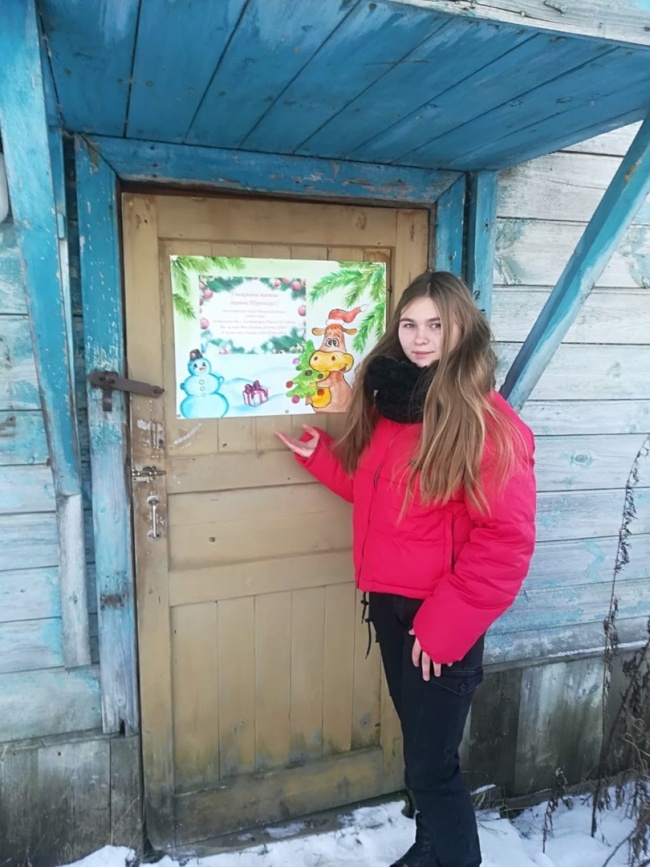 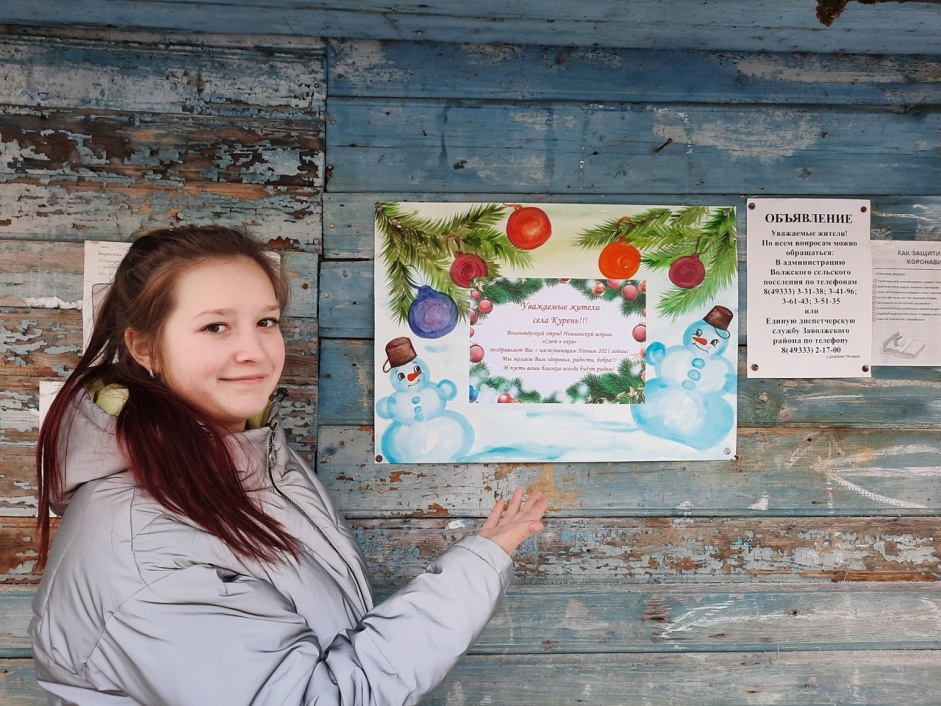 Поздравление жителей с Днём Защитника Отечества
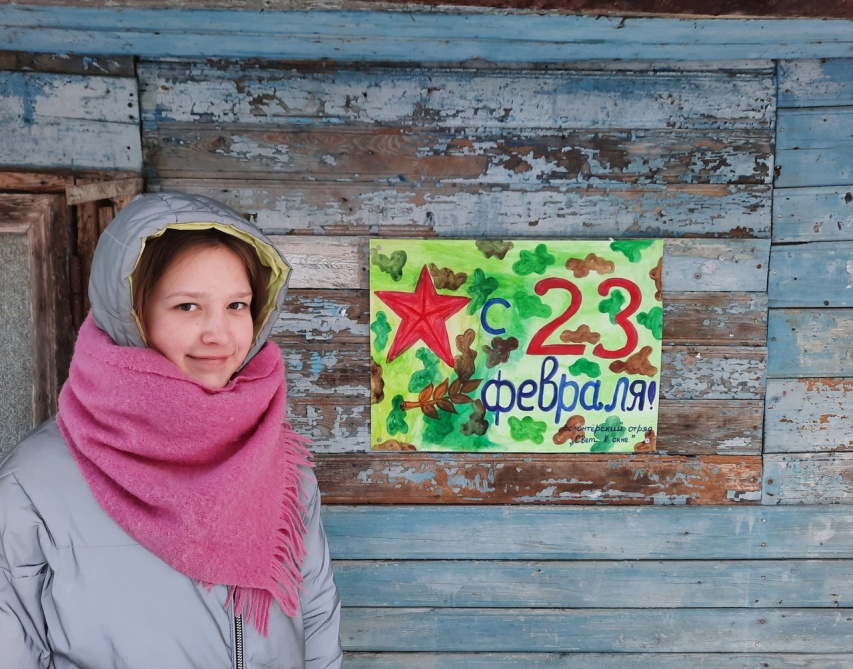 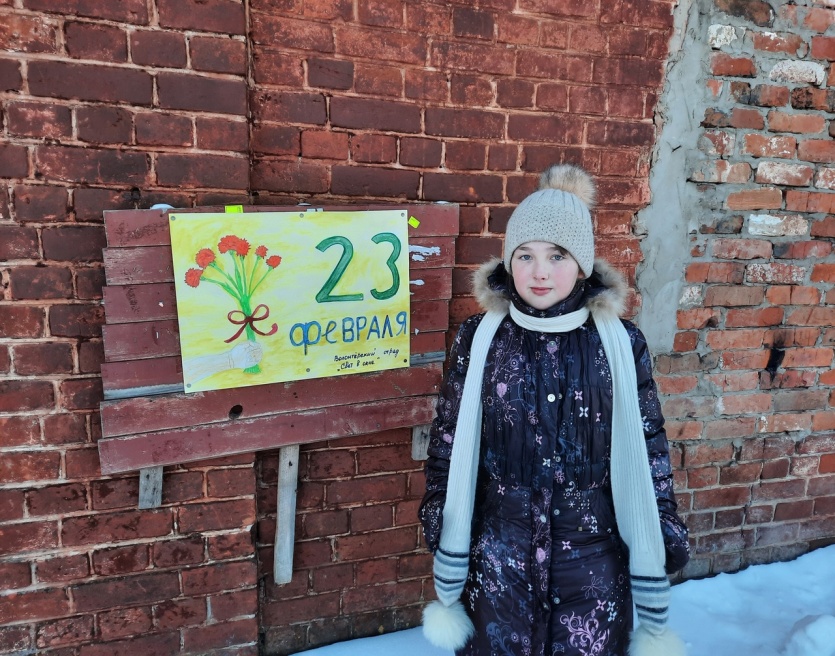 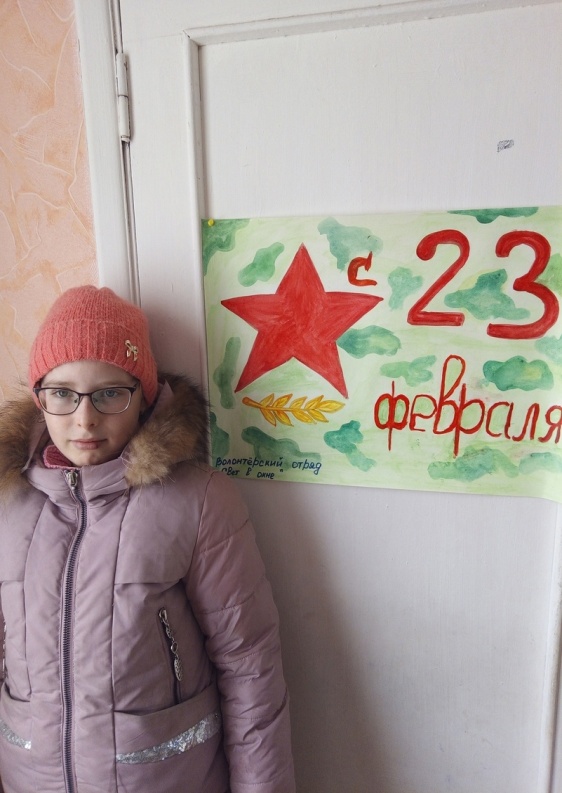 с. Новлянское
с.Курень
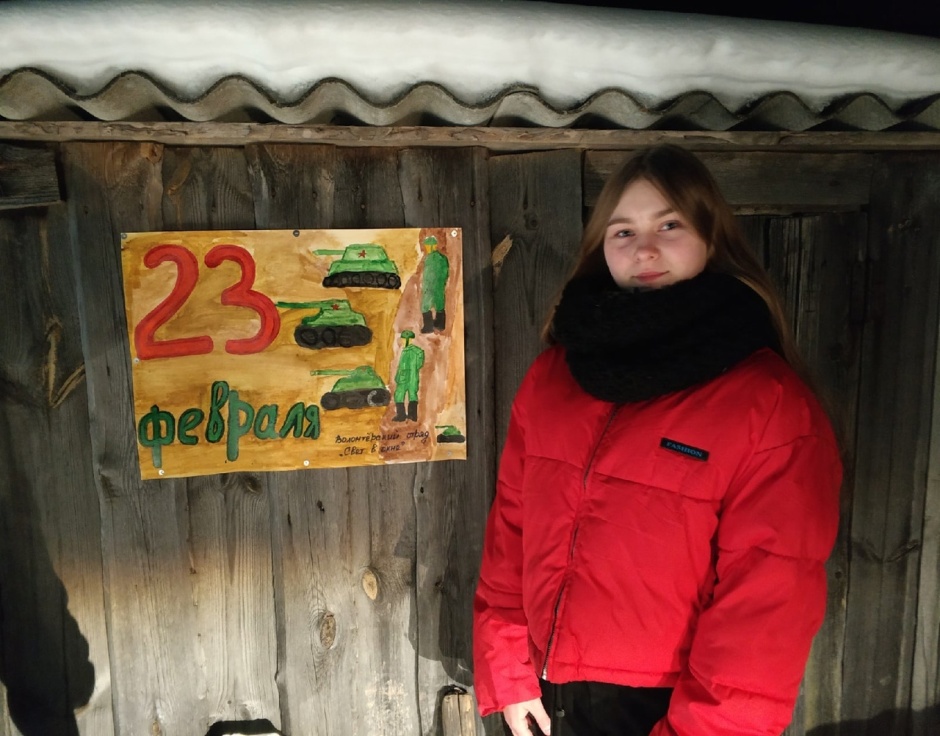 д. Фоминское
д. Торопиха
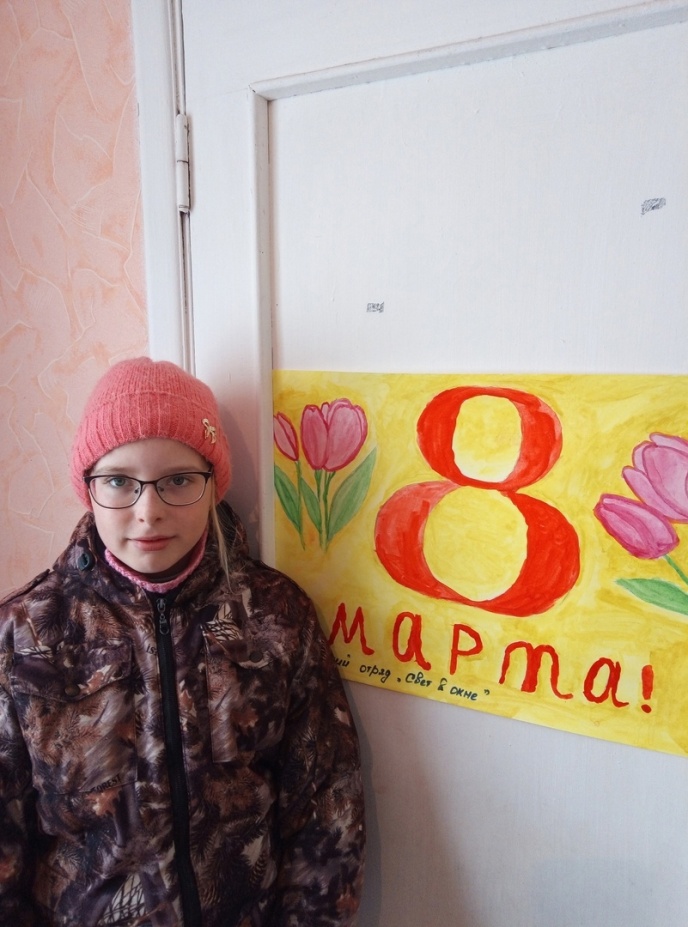 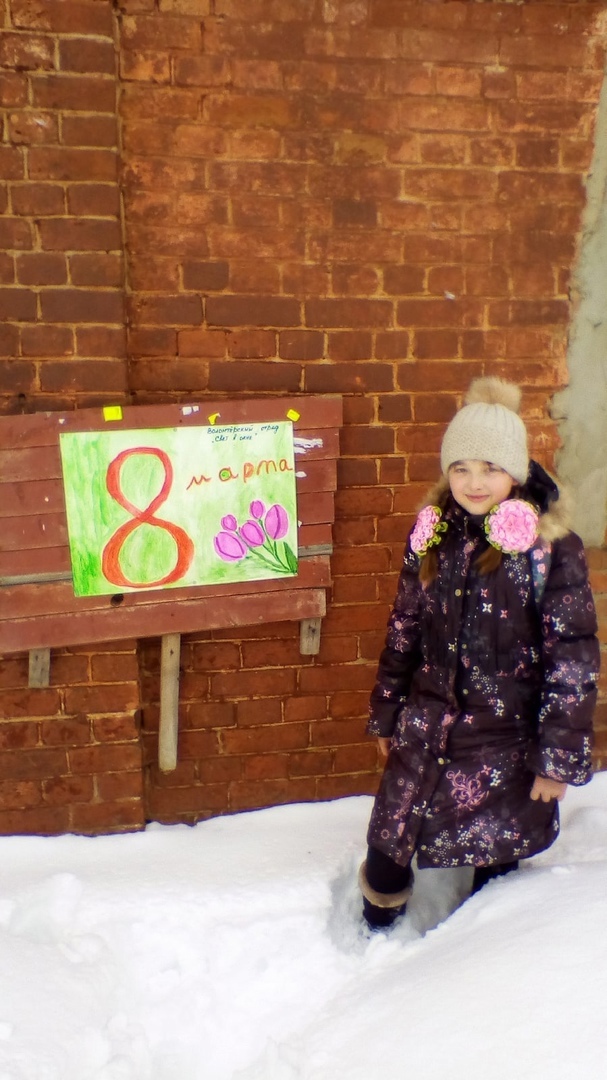 Поздравление жителей с Международным женским днём
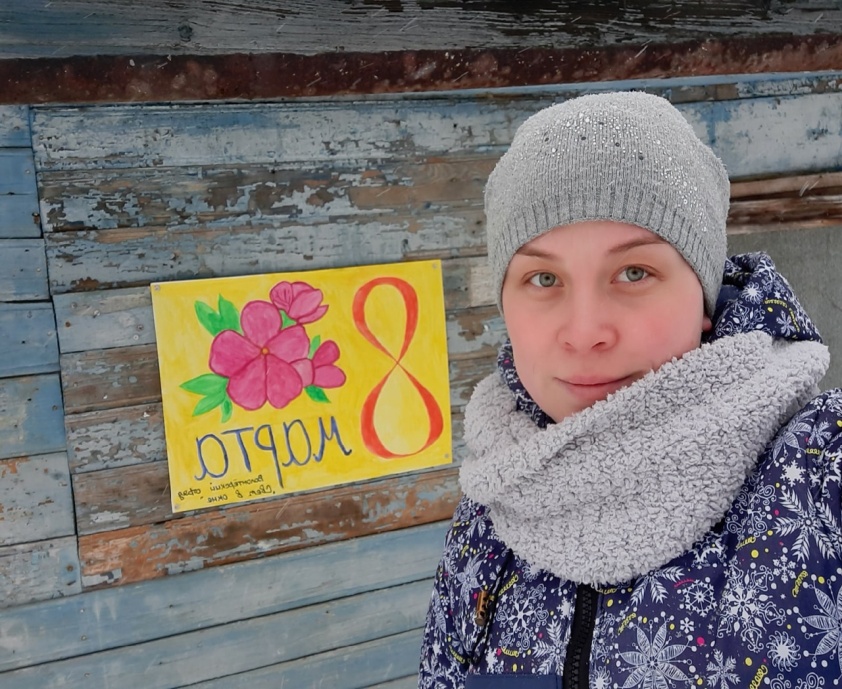 д. Фоминское
с. Новлянское
с. Курень
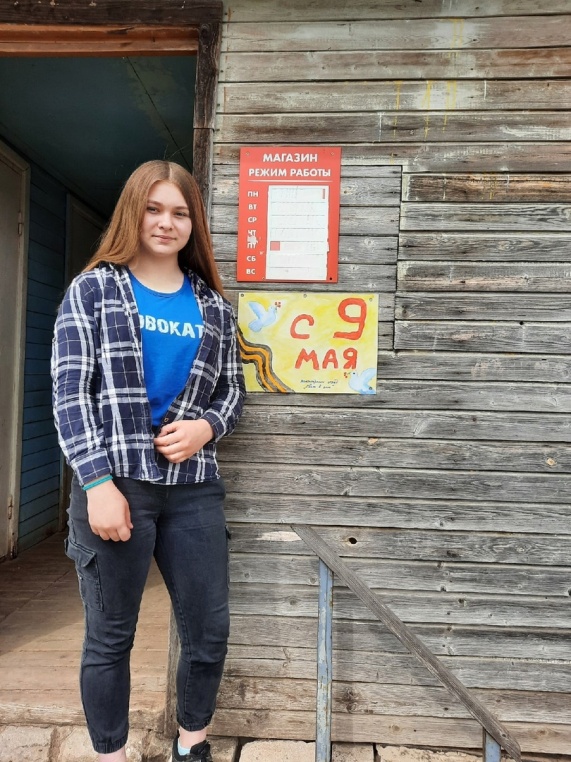 Поздравление жителей с Днём Победы
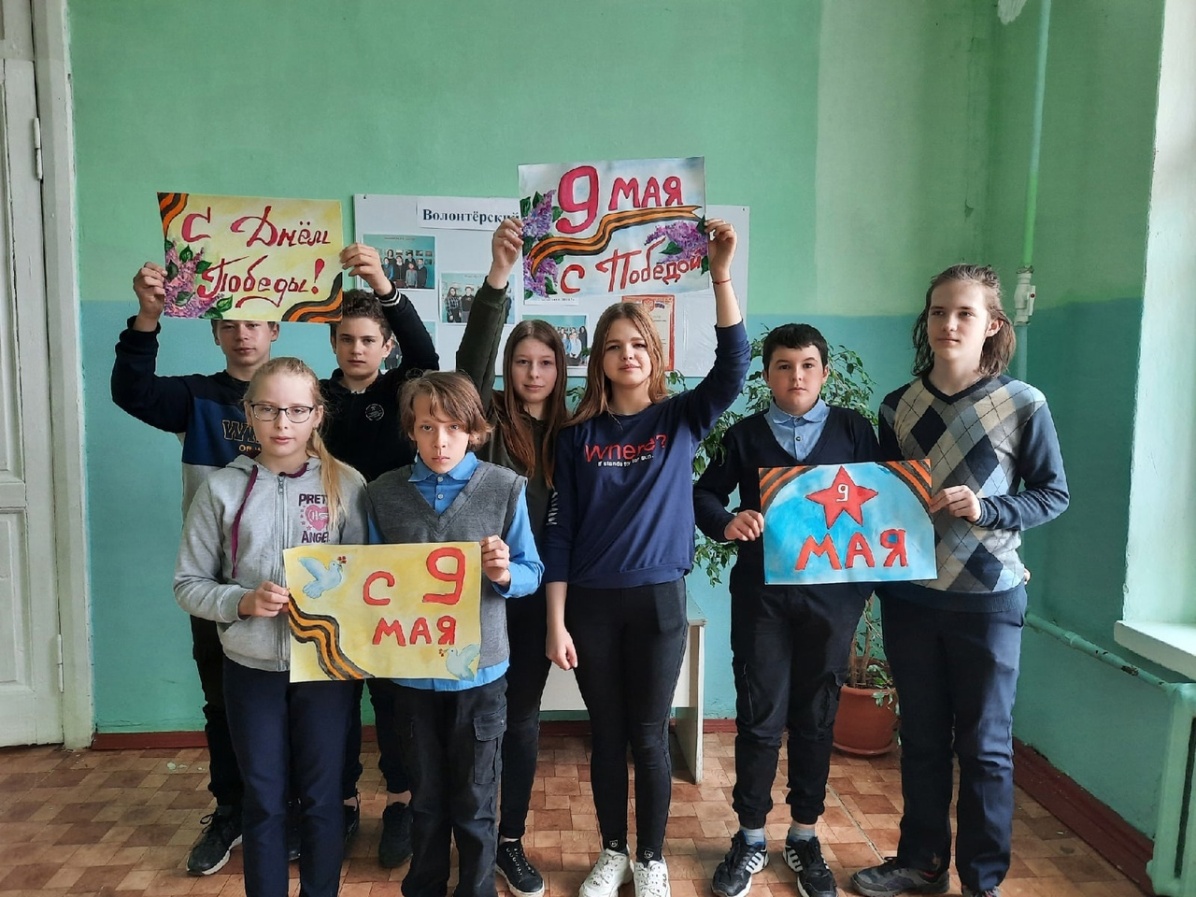 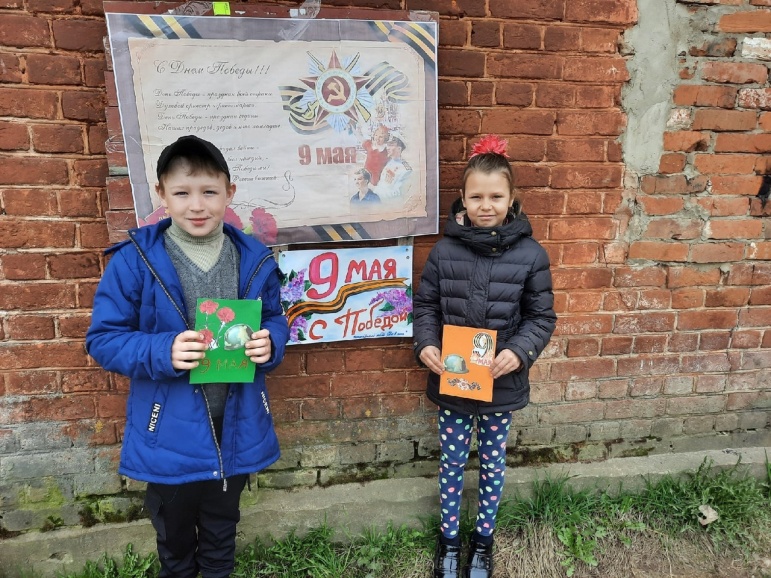 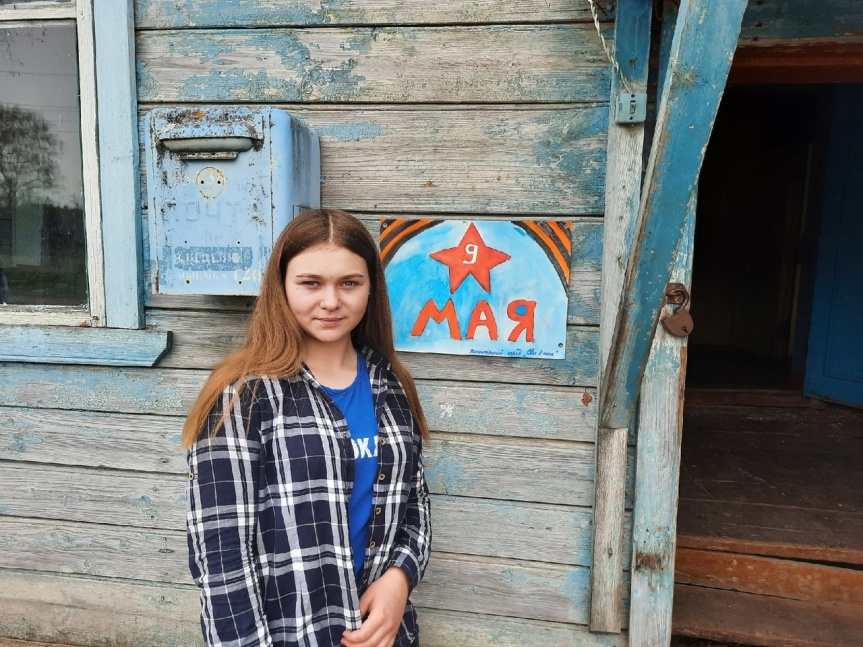 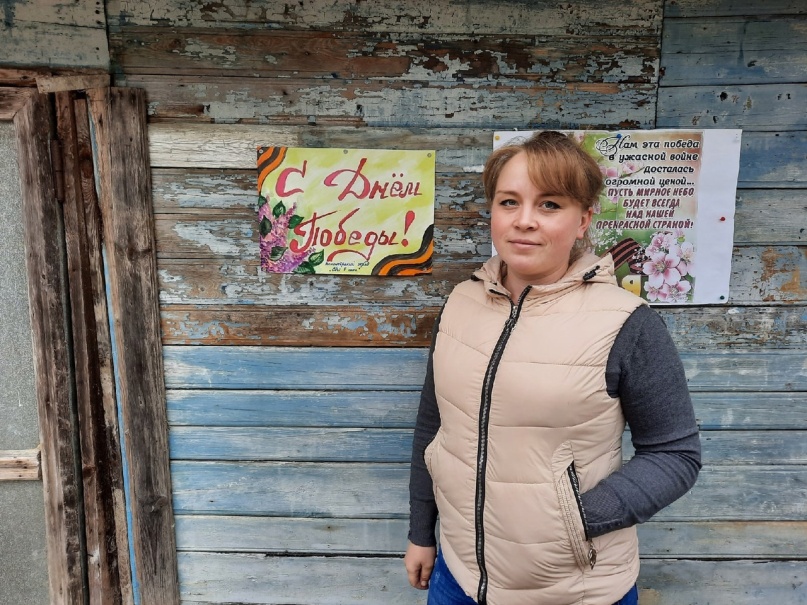 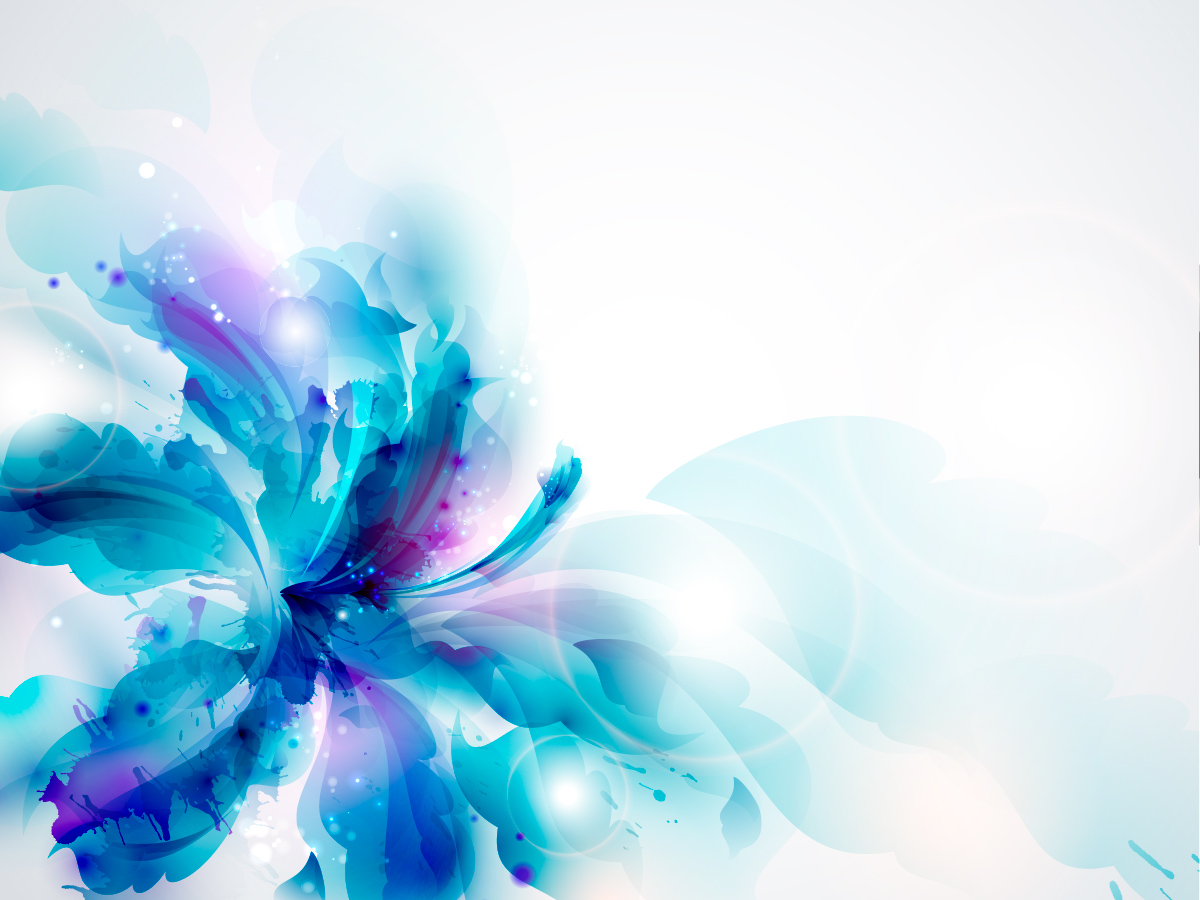 ЭКОЛОГИЧЕСКОЕ НАПРАВЛЕНИЕ
Выращивание рассады цветов для школьных клумб
Благоустройство пришкольной территории
Создание кормушек для птиц, а также кормление птиц в течение всей зимы
Участие в разнообразных экологических акциях и фестивалях
Ребята-волонтёры сами выращивают рассаду цветов 
для школьных клумб
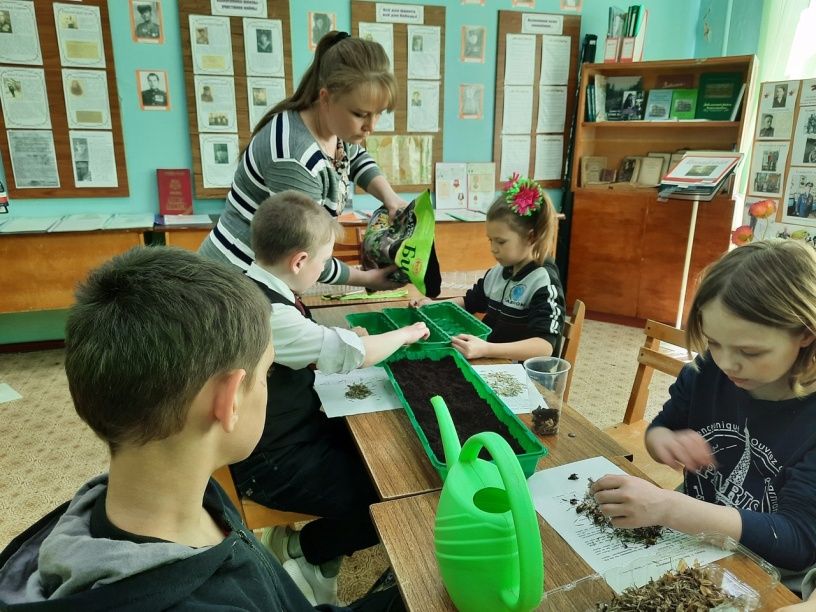 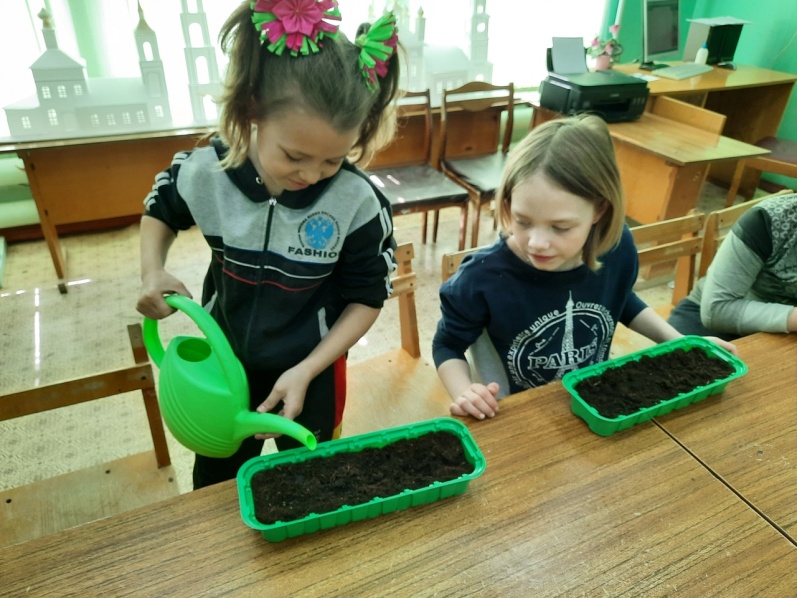 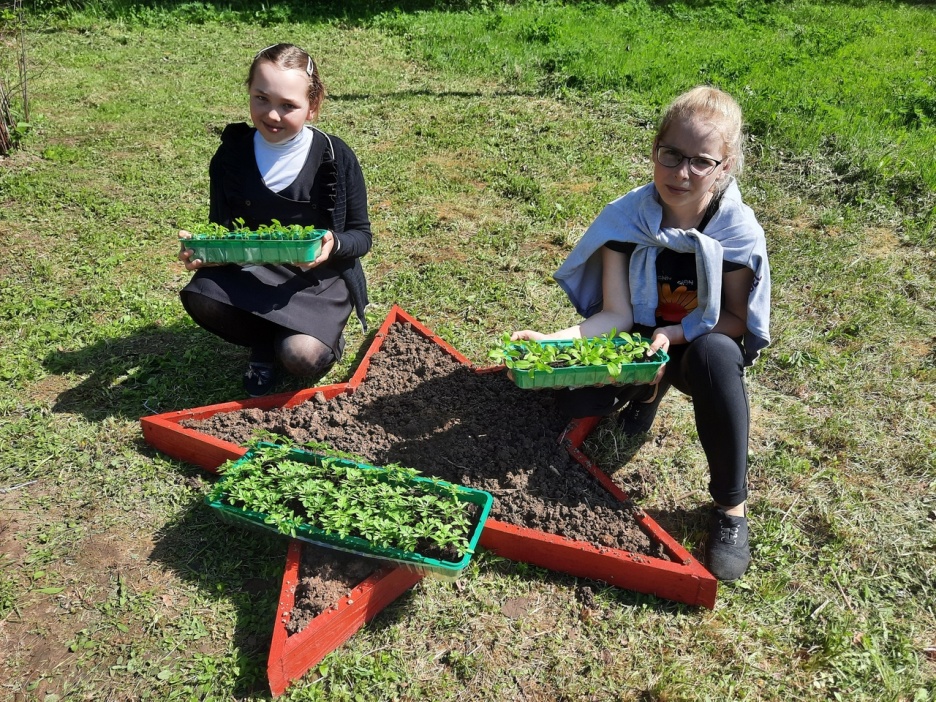 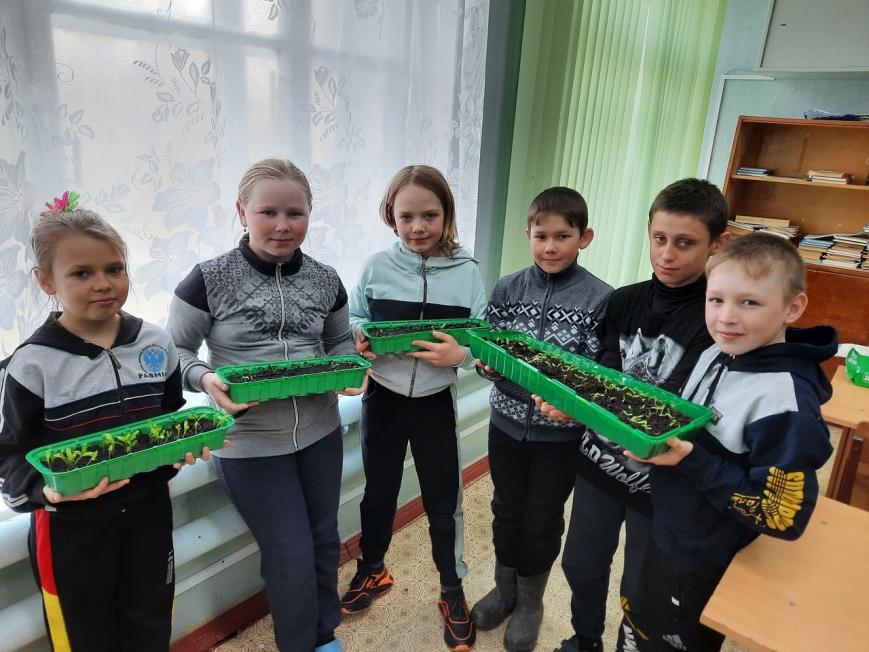 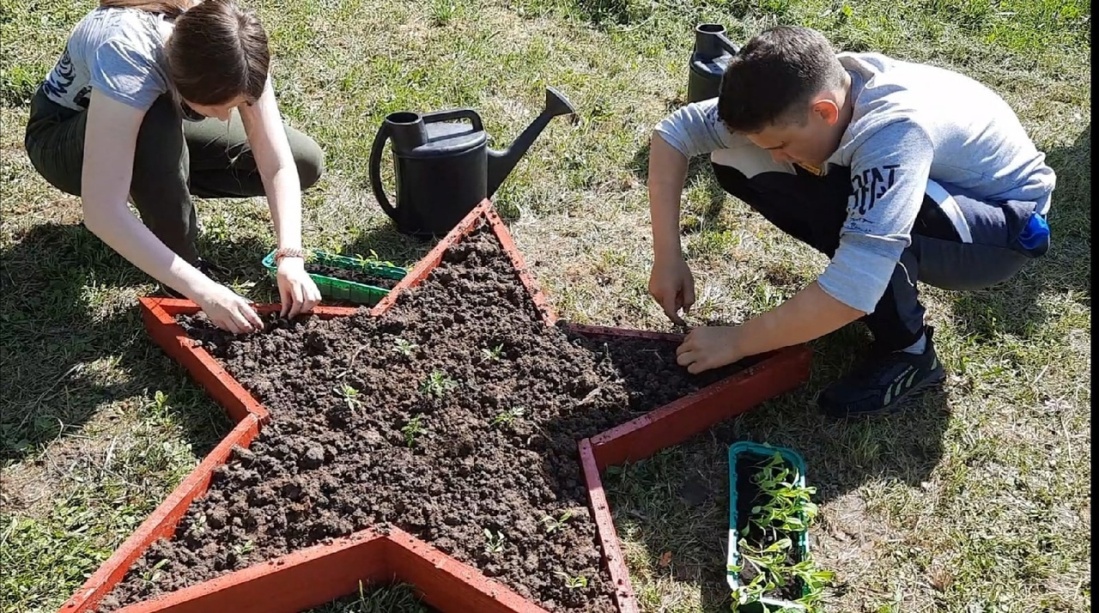 Благоустраиваем пришкольную территорию и спортивную площадку. Ребята сами готовят яму для прыжков
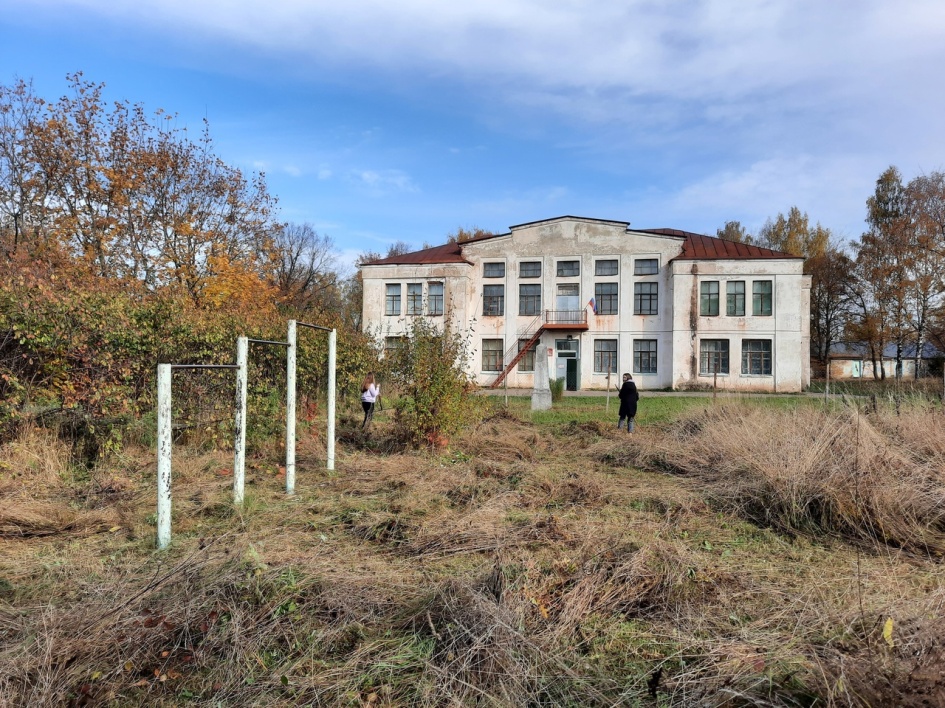 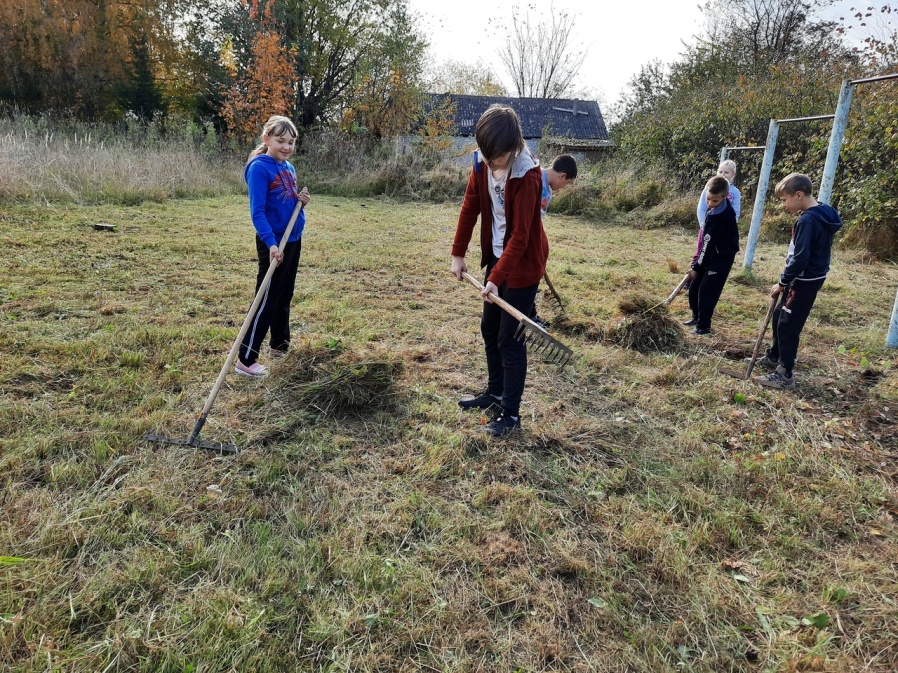 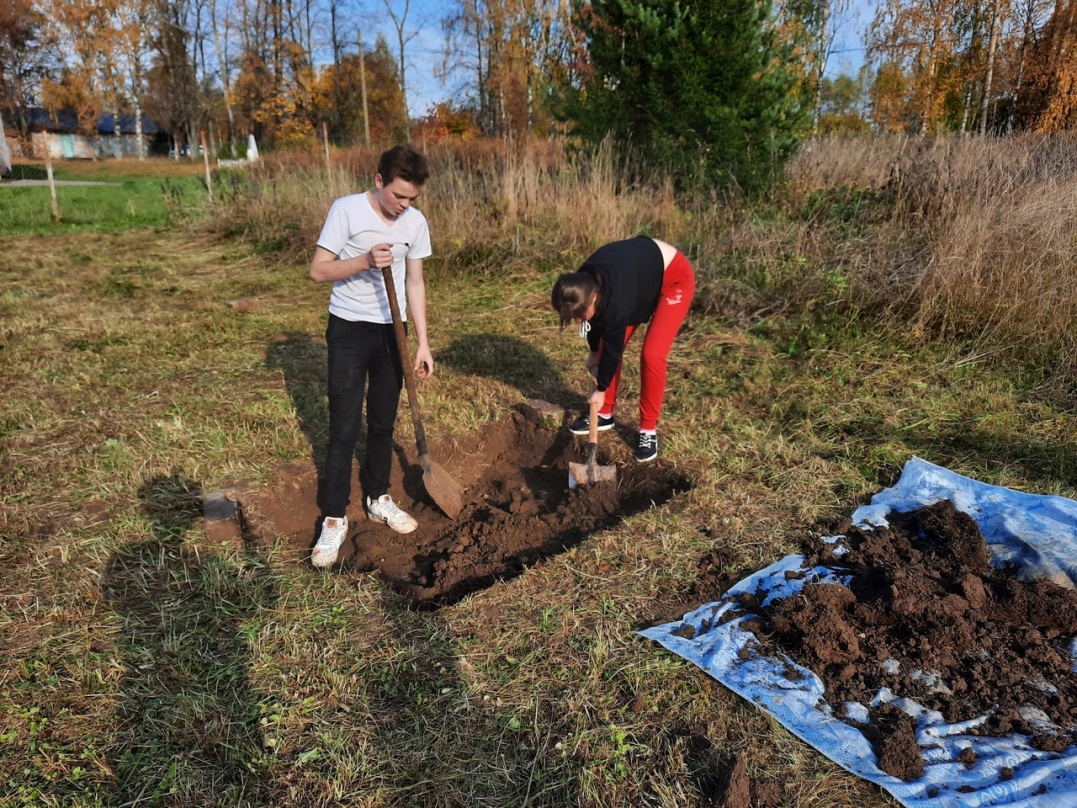 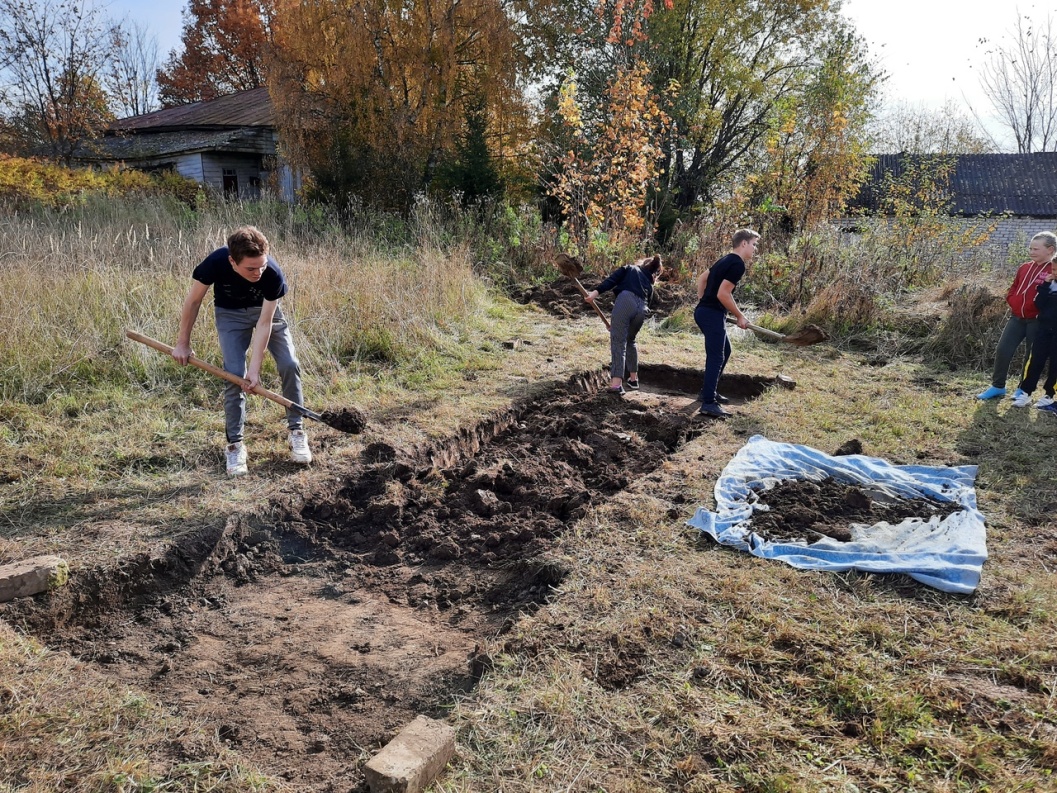 Делаем кормушки и кормим птиц в течение зимы, всего нами сделано было 19 кормушек
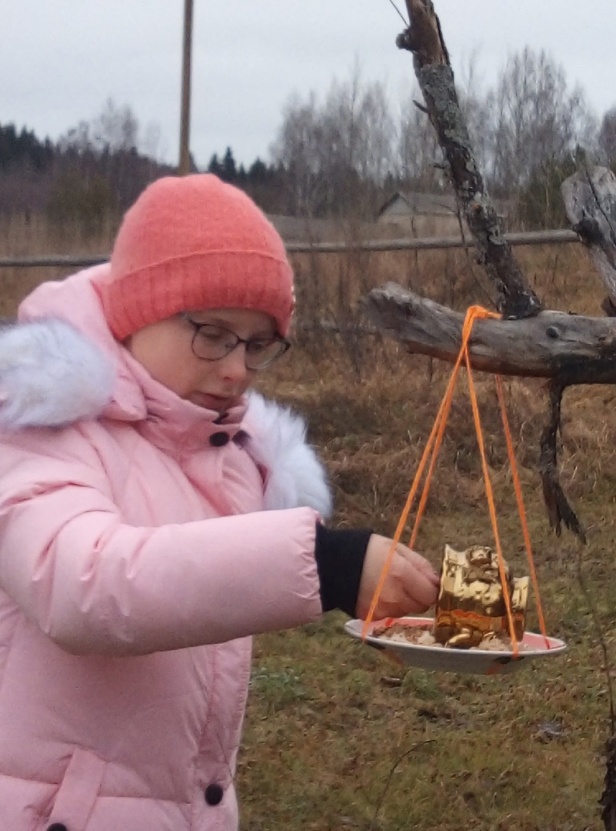 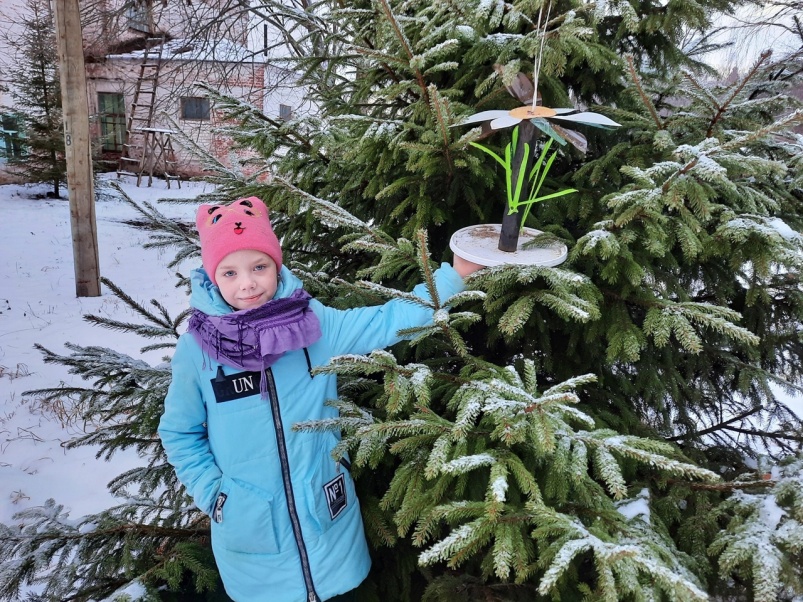 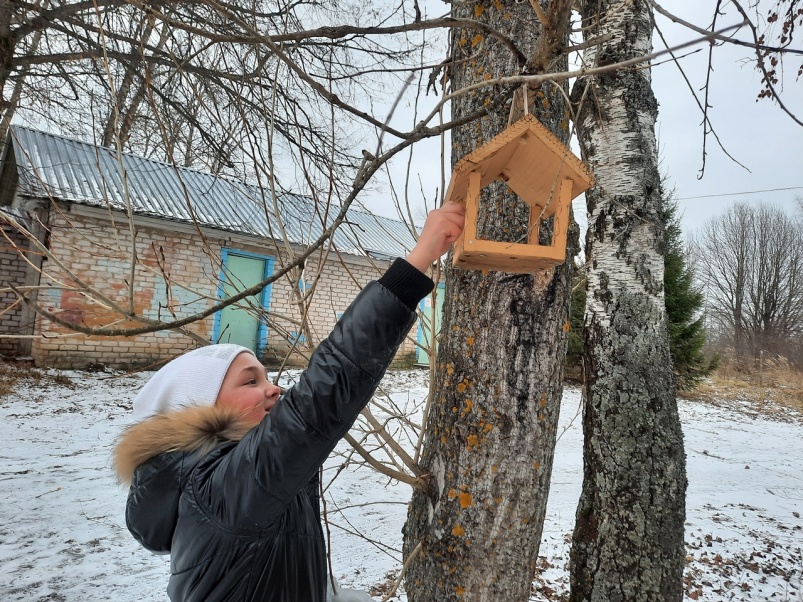 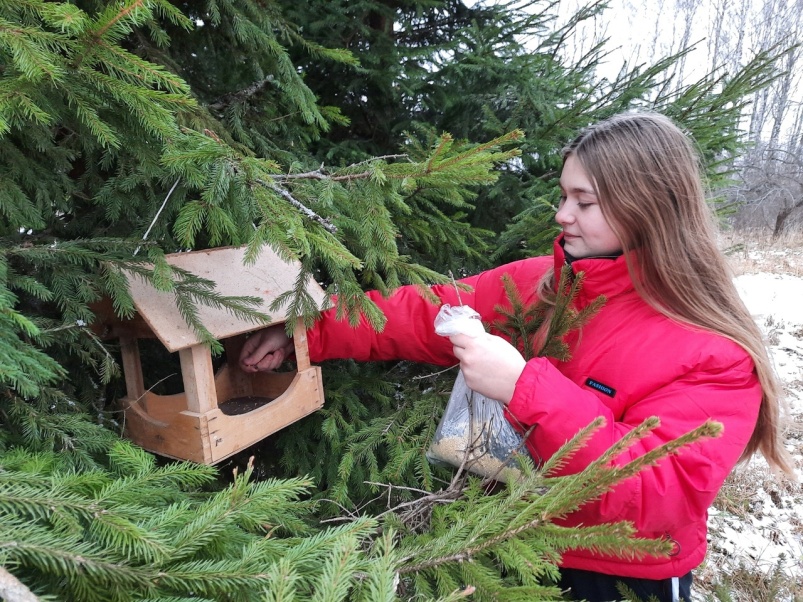 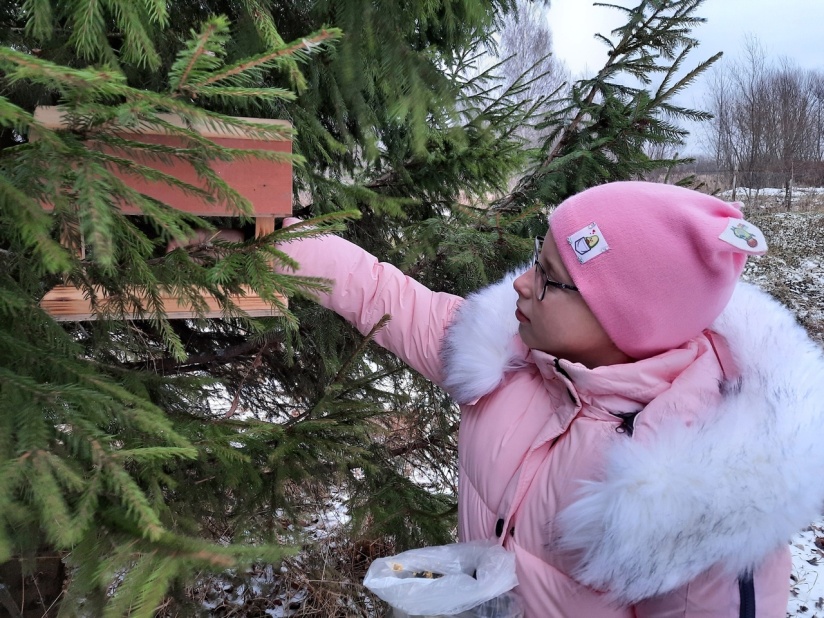 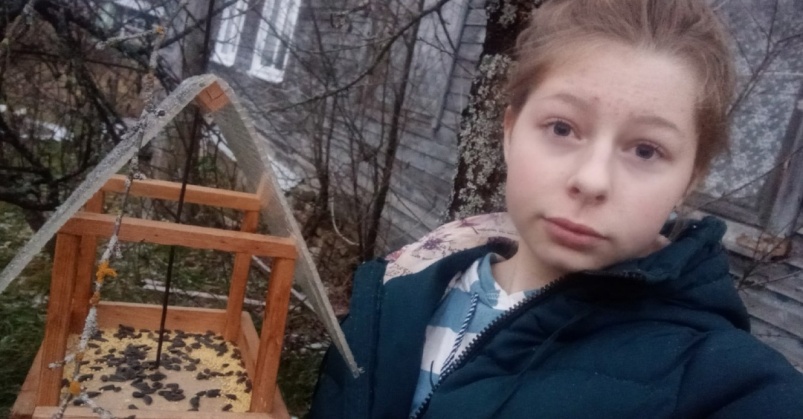 В течение учебного года мы участвовали в региональном этапе Всероссийской акции-фестивале волонтёрских практик 
«Свет в окне»
За это время мы много поработали и основную часть работы мы уже показали, теперь пришло время показать вам 
наши онлайн-поздравления:
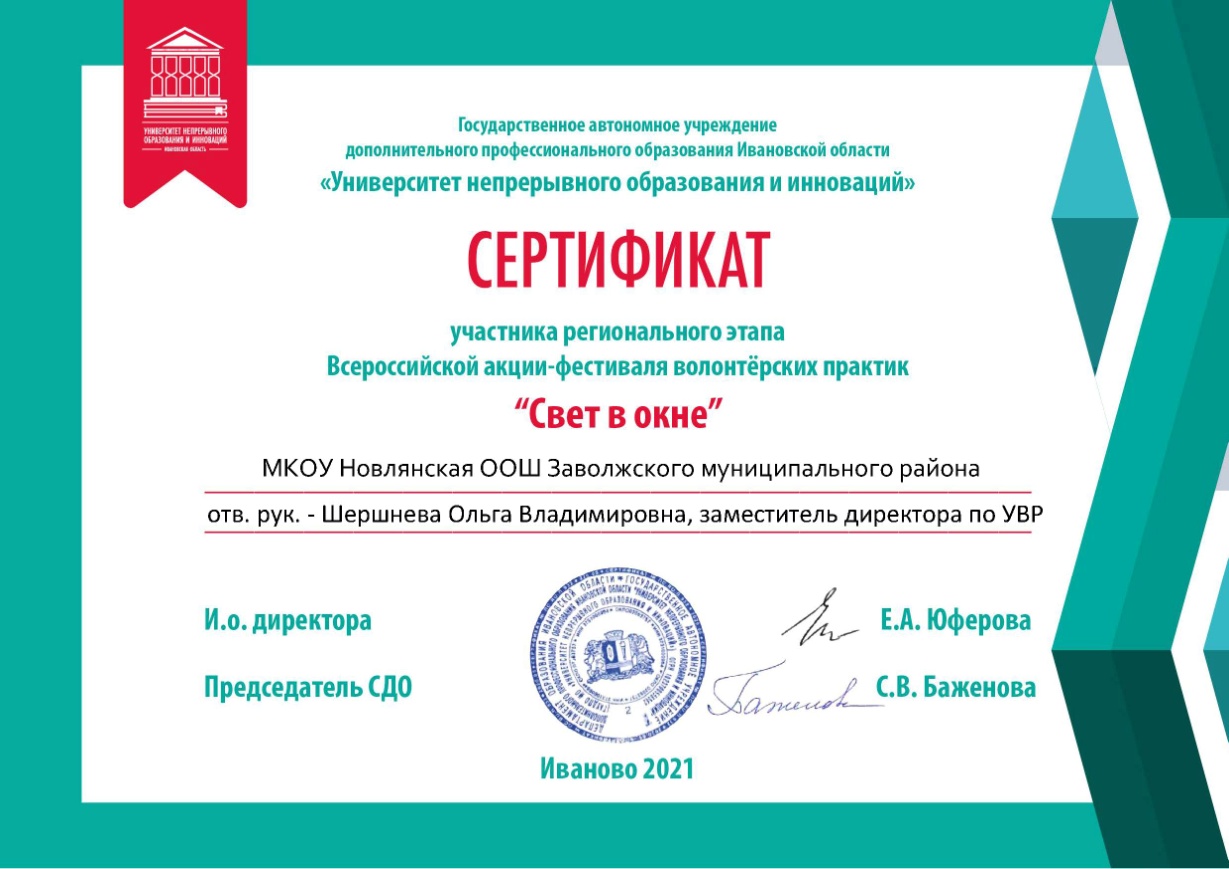 Поздравление с Рождеством  
Поздравление с Днём Защитника Отечества
Поздравление с Международным женским днём
Этой весной мы участвовали в акции «Неделя добра»
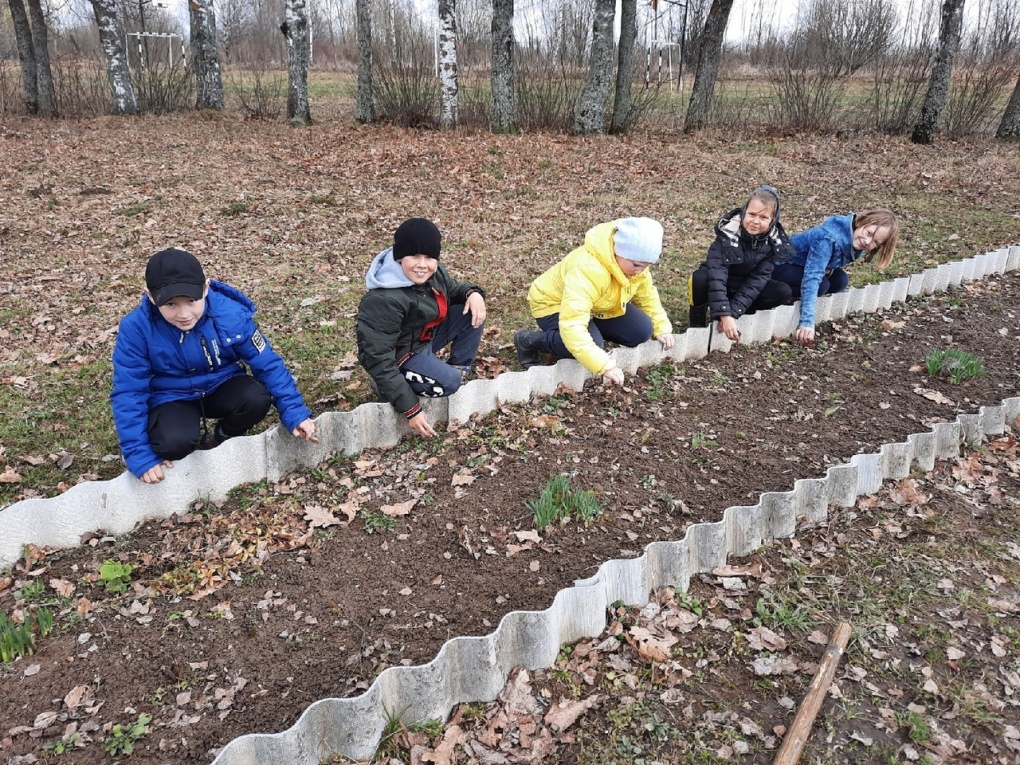 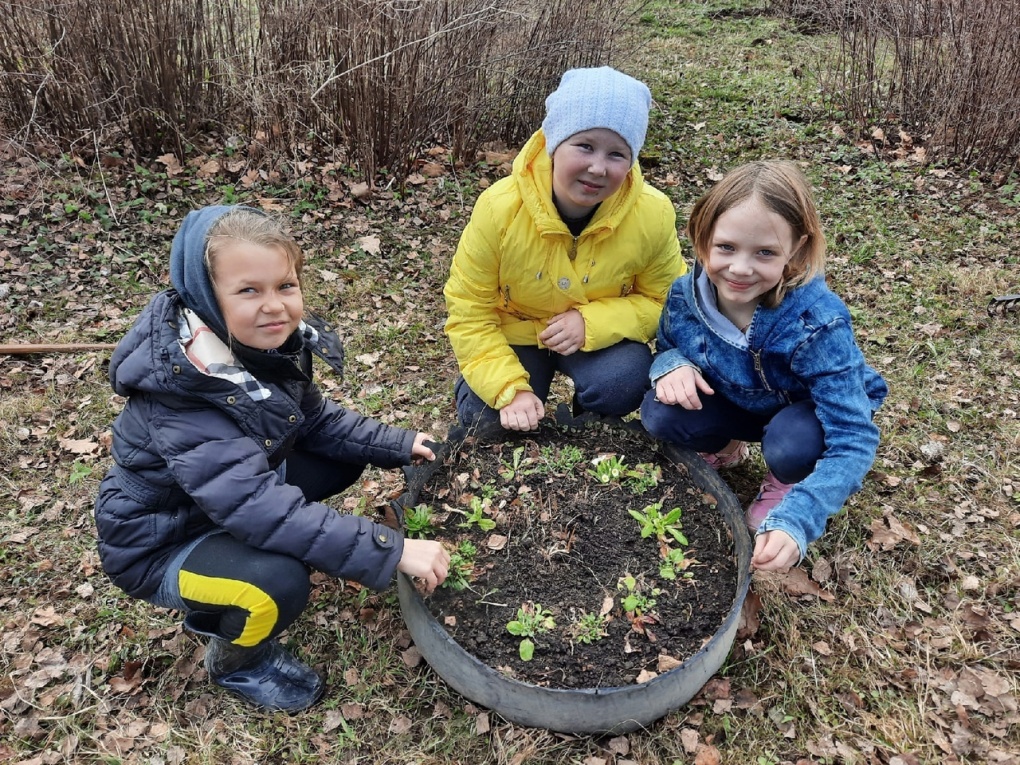 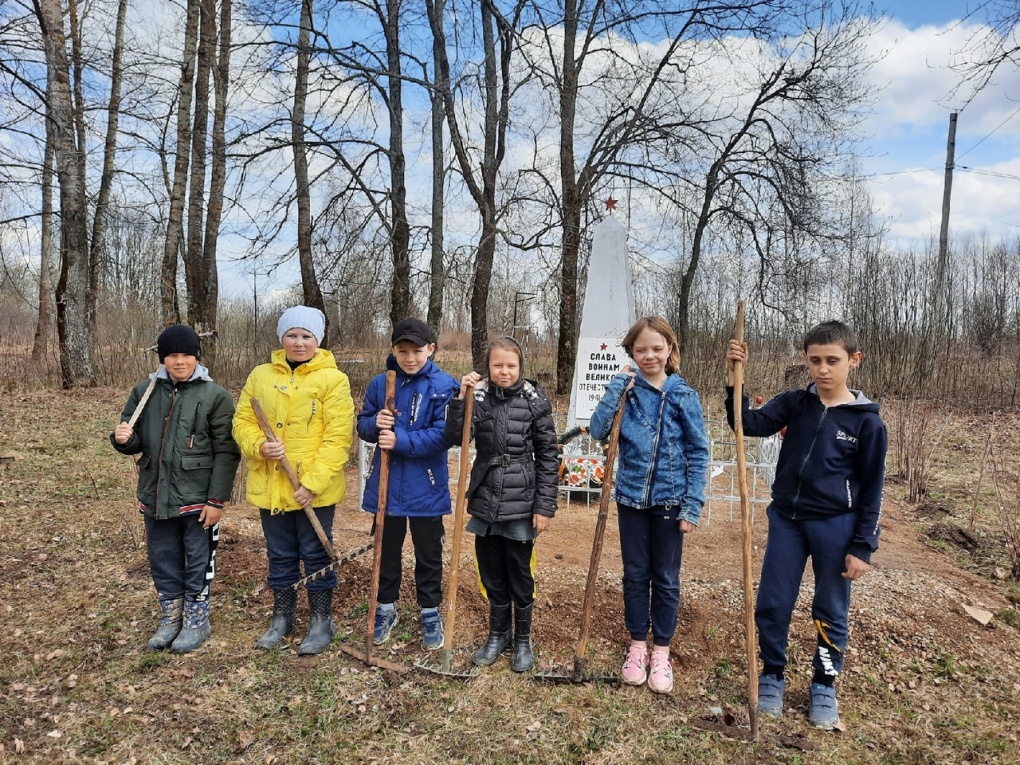 Также в этом году мы поучаствовали во Всероссийском экологическом субботнике "Зелёная Весна – 2021» 
Мы с ребятами сделали видеоролик о наших весенних работах, который был отправлен на конкурс.
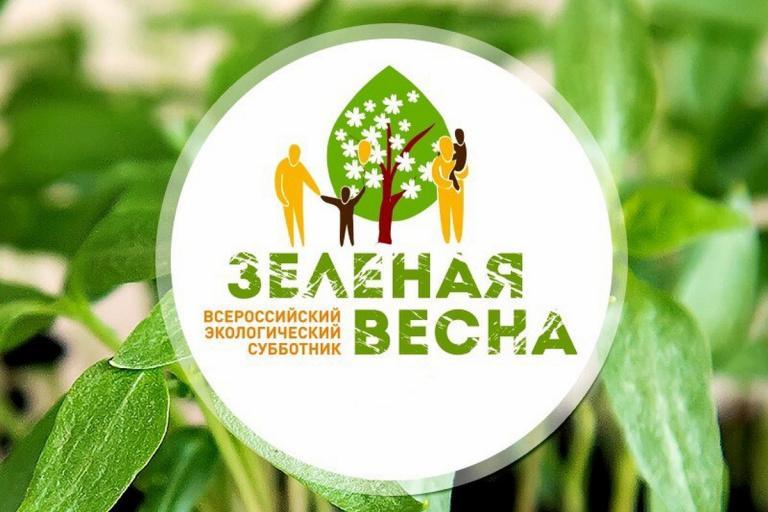 Предлагаем Вам его посмотреть
«Зелёная Весна – 2021»
Волонтёрской отряд Новлянской школы 
«Свет в окне» имеет свою официальную страницу в Вконтакте: https://vk.com/public193958978
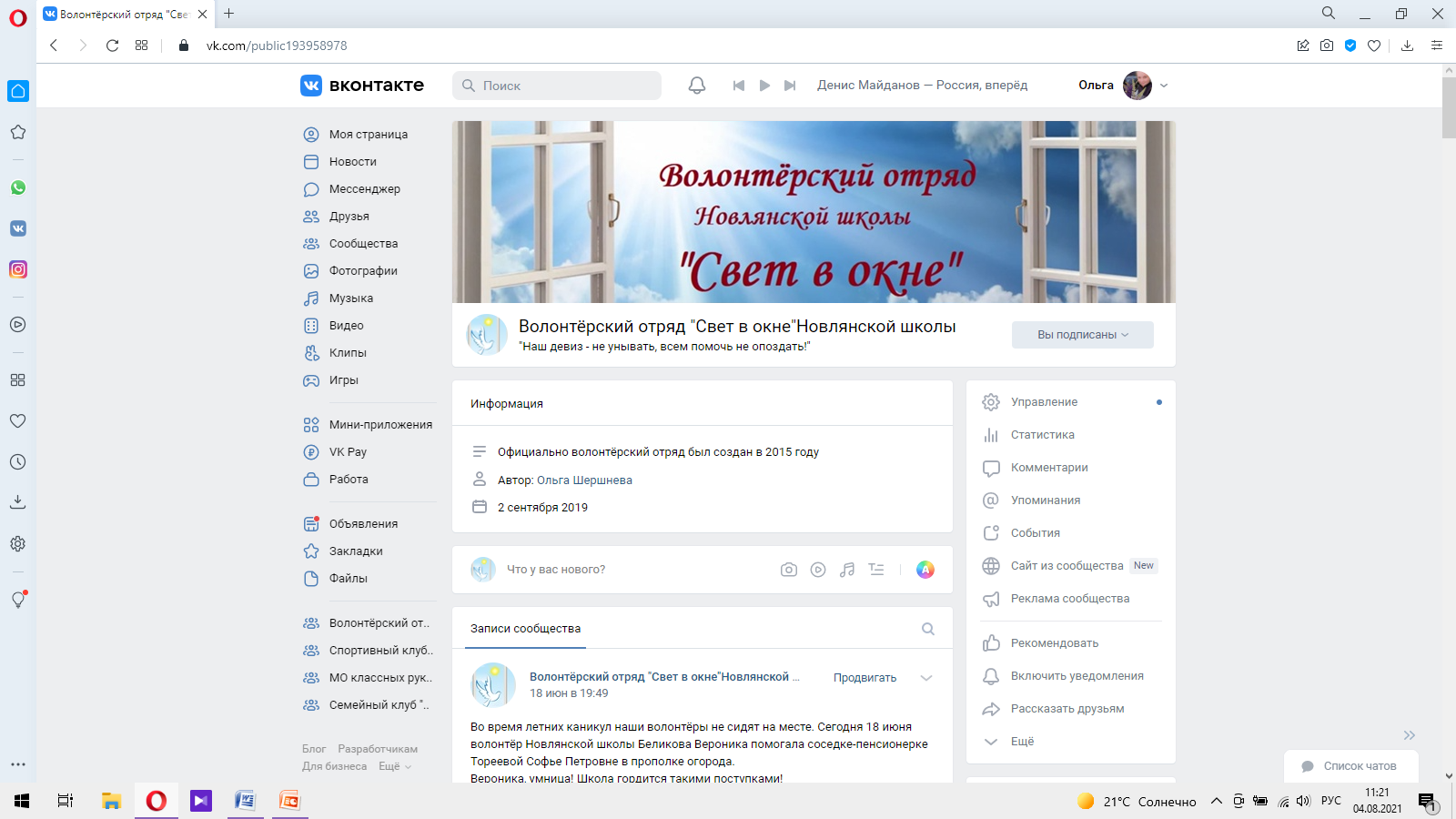 Здесь мы подробно рассказываем о нашей проделанной работе, об участии в различных акциях и фестивалях.